DLIFLC-Developed Online Language Learning/Teaching ToolsMina Lee, Ph.D. Assistant Provost, Academic Support
Overview
Basic Skills
Advanced Skills
Assessment 
Deployment
www.dliflc.edu
Online Resources
Basic Skills: Language & Culture
Basic Skills: Language & Culture
Headstart2 
80 to 100 hours of instruction
Interactive tasks, language-specific pronunciation guides, cultural familiarization and orientation modules 
Available in a stand alone (DVD format) or on-line version

Cultural Orientation 
Topics: Religion, traditions, family life and differences in the lifestyles of urban and rural populations 

Swahili Gateway 
Self-paced, interactive introductory language course using multimedia activities
Topics: Basic greetings, travel phrases, numbers, time, currency, and making appointments, etc.
Headstart2
Consists of two units containing ten modules each
Unit 1 (Sound and Script): Basics of the target language in twenty interactive tasks
Unit 2 (Military): Fifty mission-specific tasks, including scenarios covering public safety, medical situations, basic command, cordon and search, and gathering intelligence
Registration for Headstart2
First and last name
Email
Password
Portuguese Headstart2
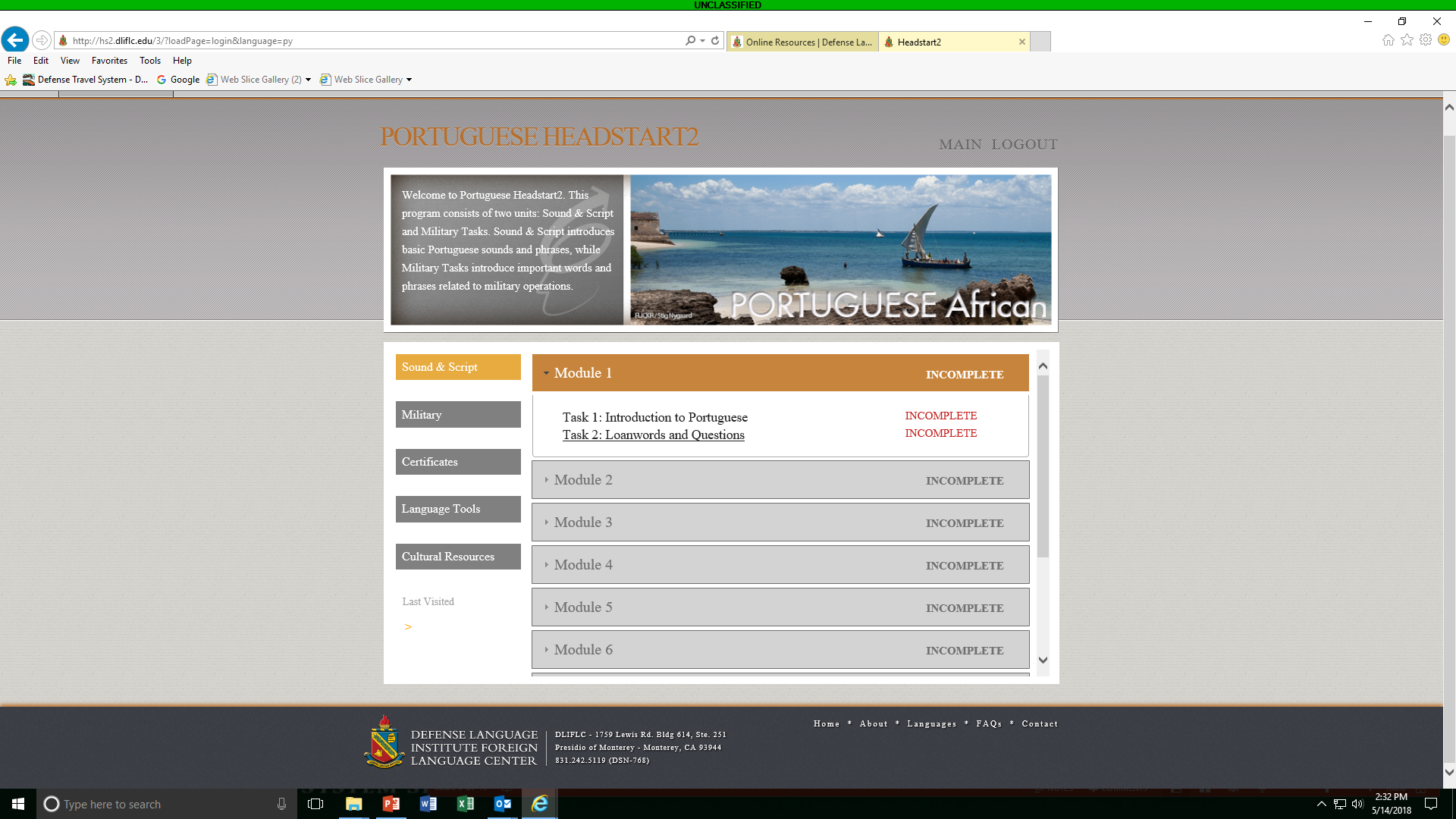 Unit 1: Sound and Script
Unit 2: Military
Familiarization Tools: Search by Language
Portuguese-Angola
Cultural Orientation 
Pronunciation Guide

Portuguese-Brazilian 
Cultural Orientation 
Pronunciation Guide
Language Survival Kit 

Portuguese-European 
Language Survival Kit
Cultural Orientation
Swahili Gateway
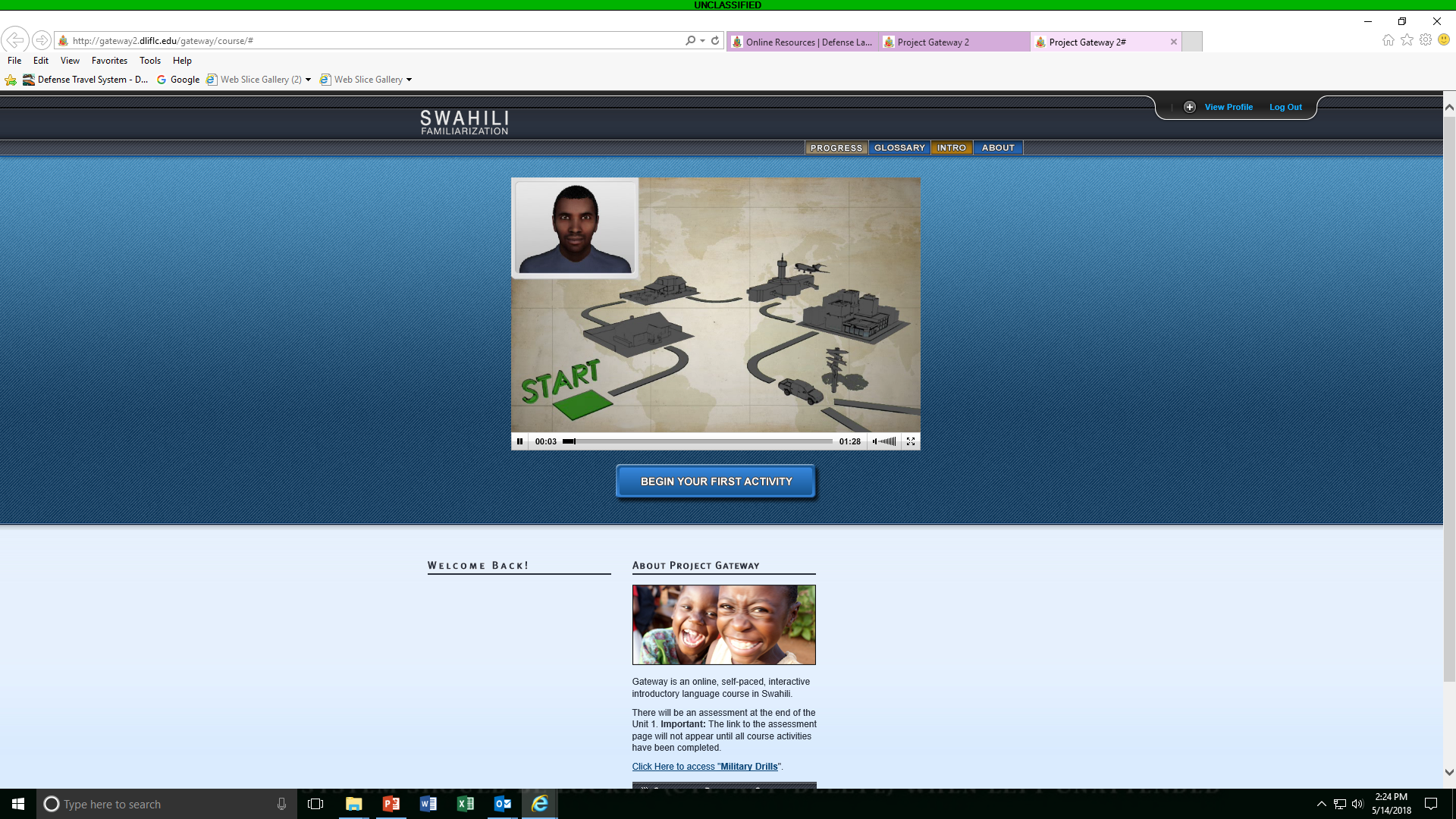 Swahili Gateway
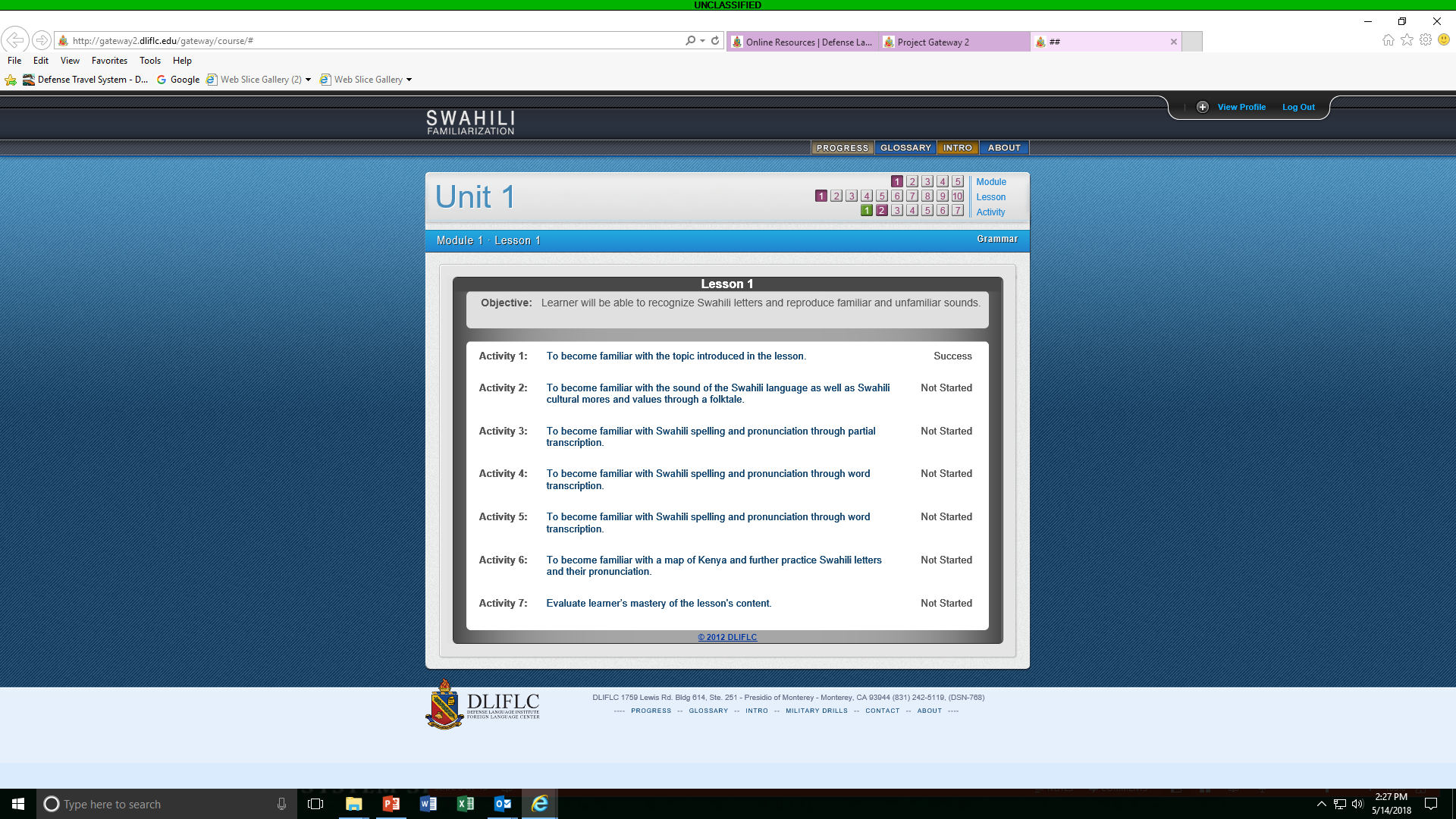 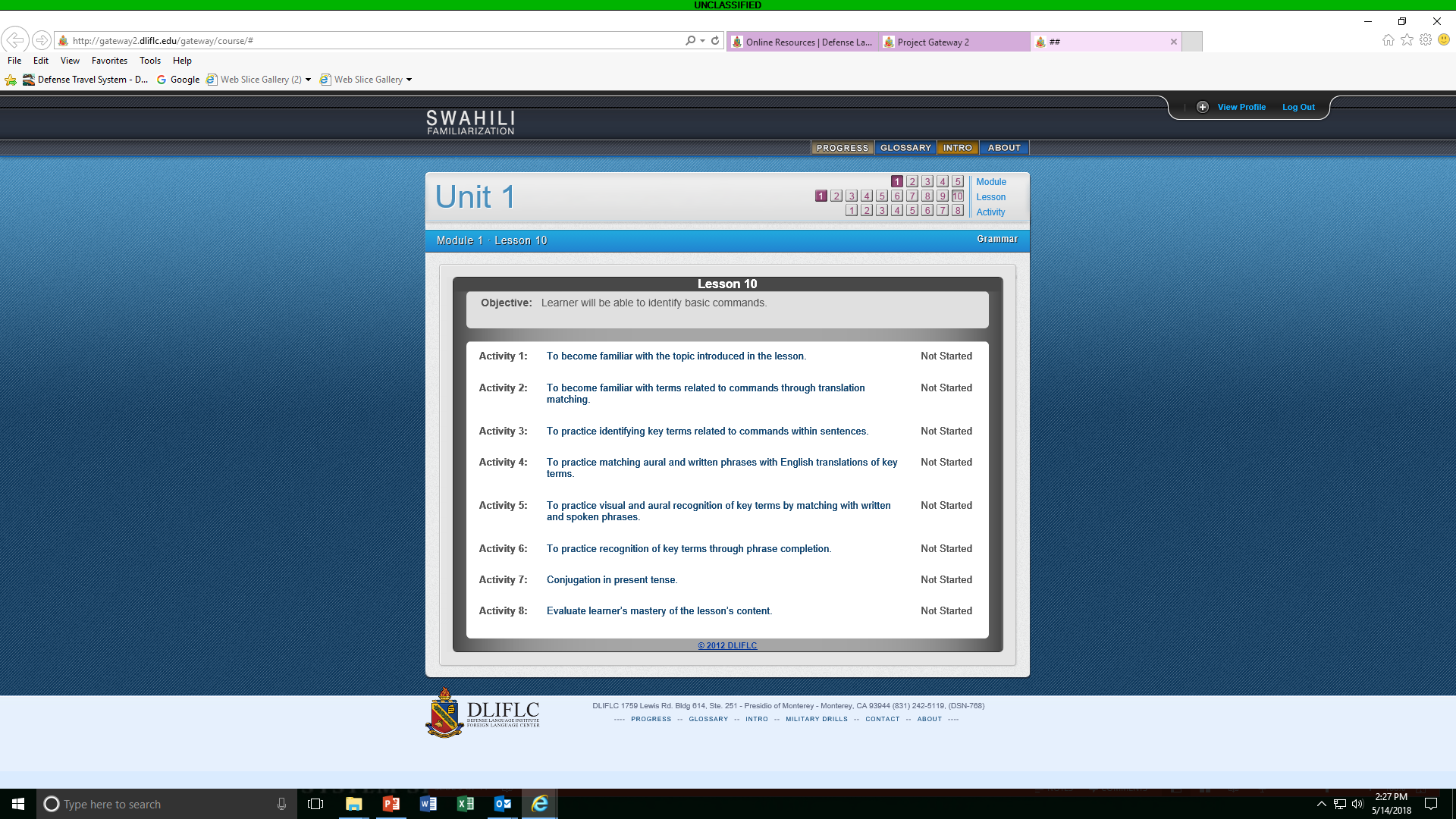 Advanced Skills: Enhancement & Sustainment
Advanced Skills
Global Language Online Support System (GLOSS) 
1000s of lessons in dozens of languages for independent learners to improve their foreign language skills 
Available for intermediate and advanced learners, with the ability to focus on specific topic areas, tailored for building listening or reading proficiency
GLOSS
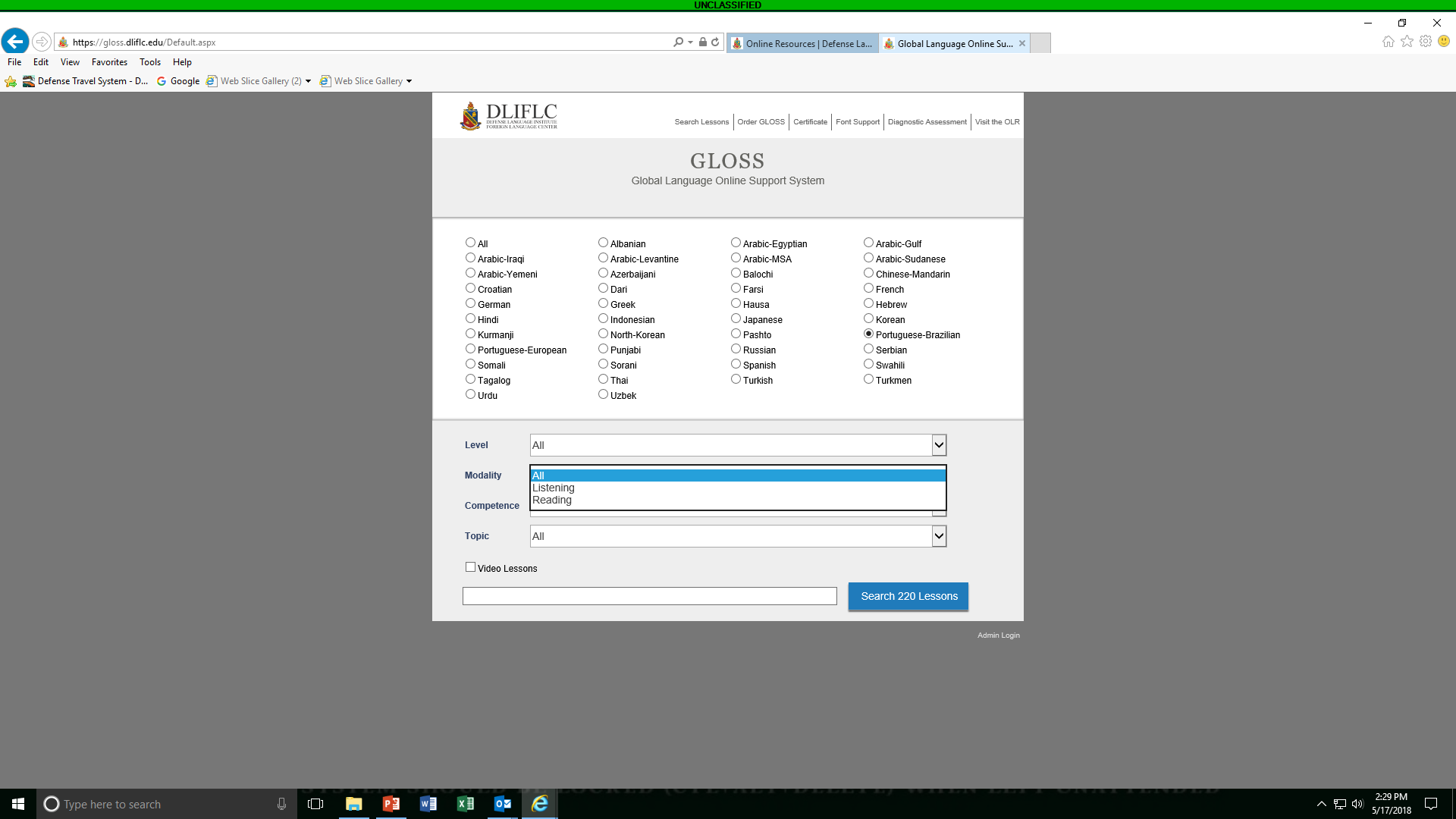 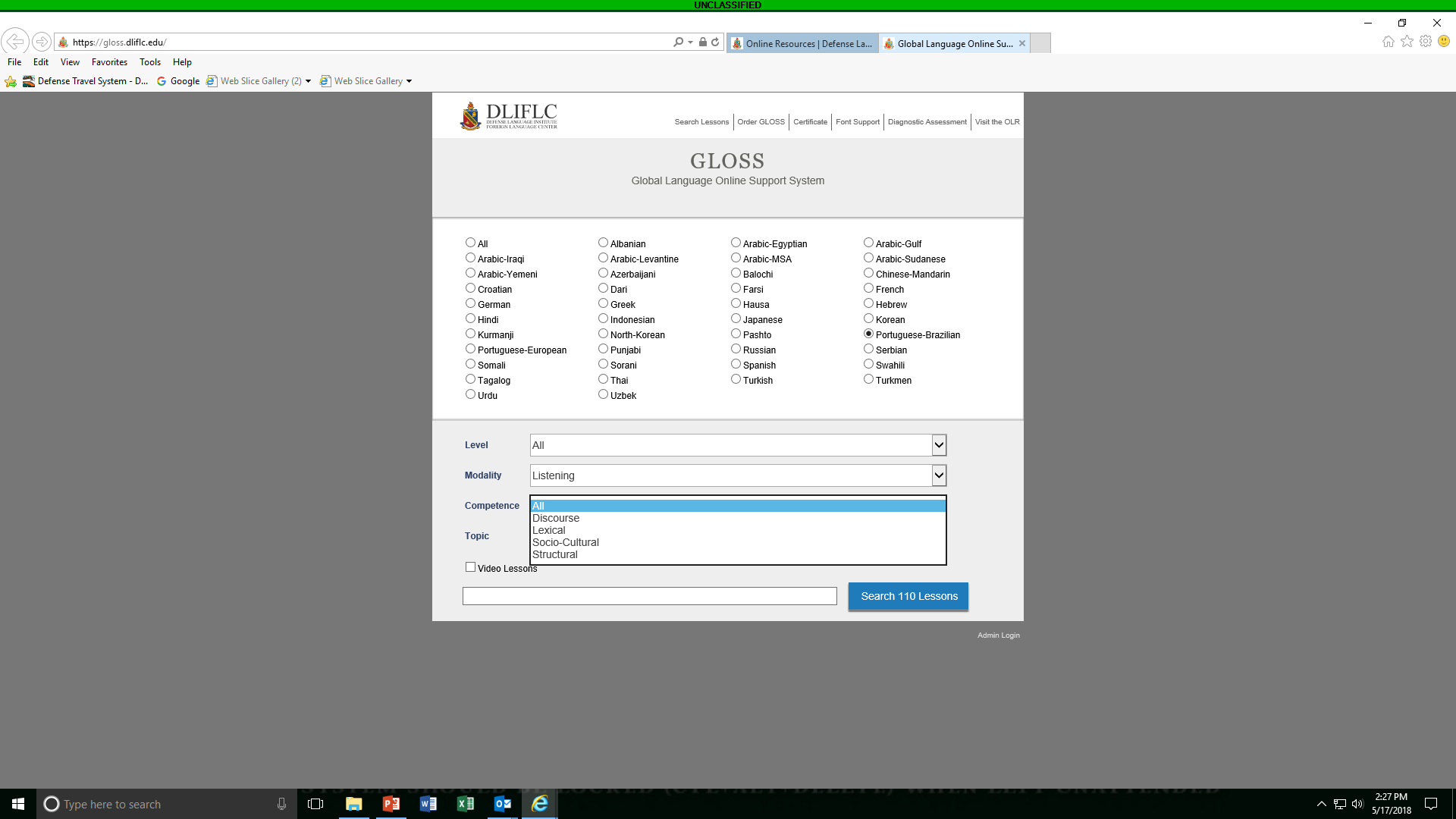 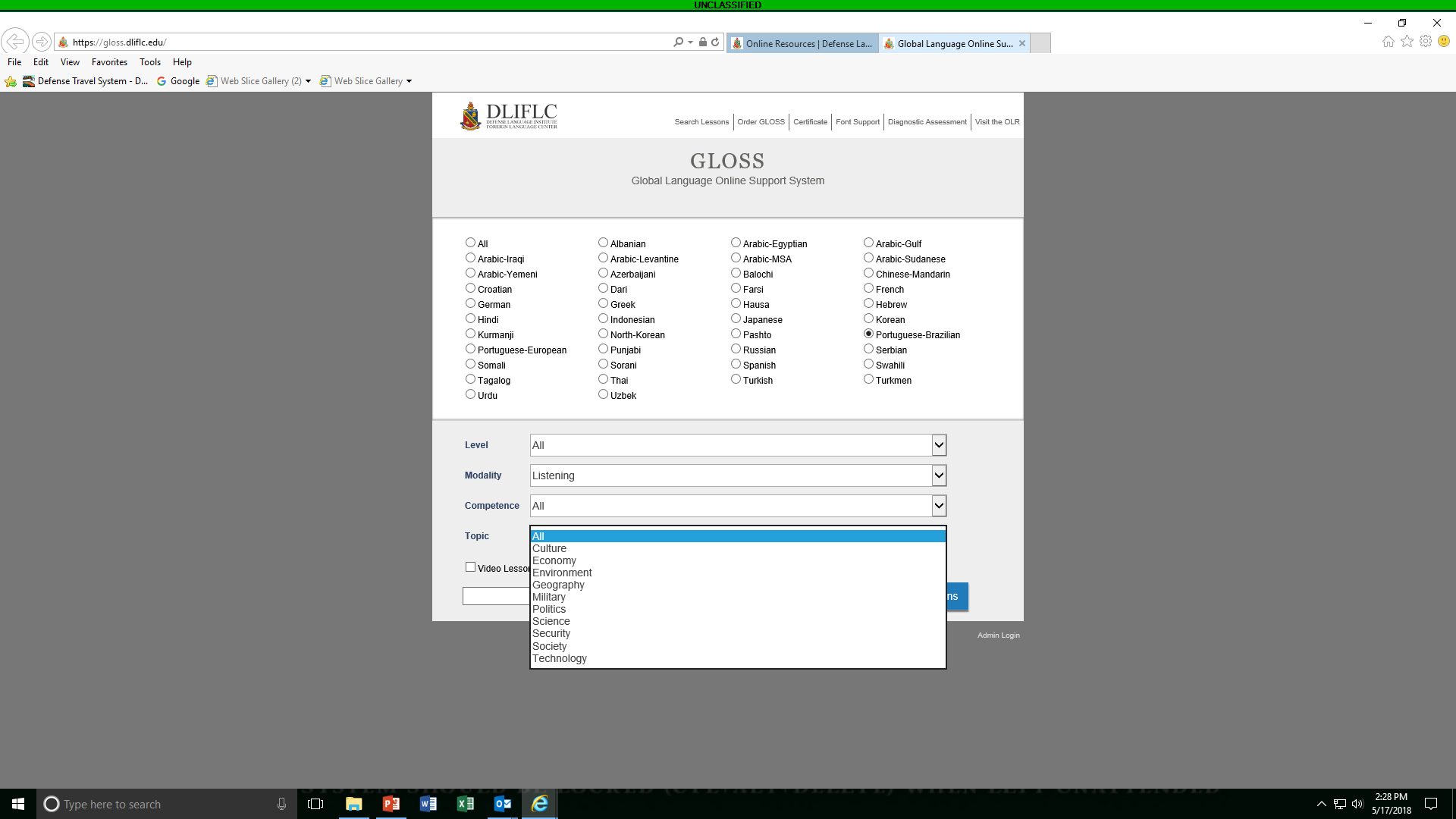 GLOSS: Portuguese-Brazilian
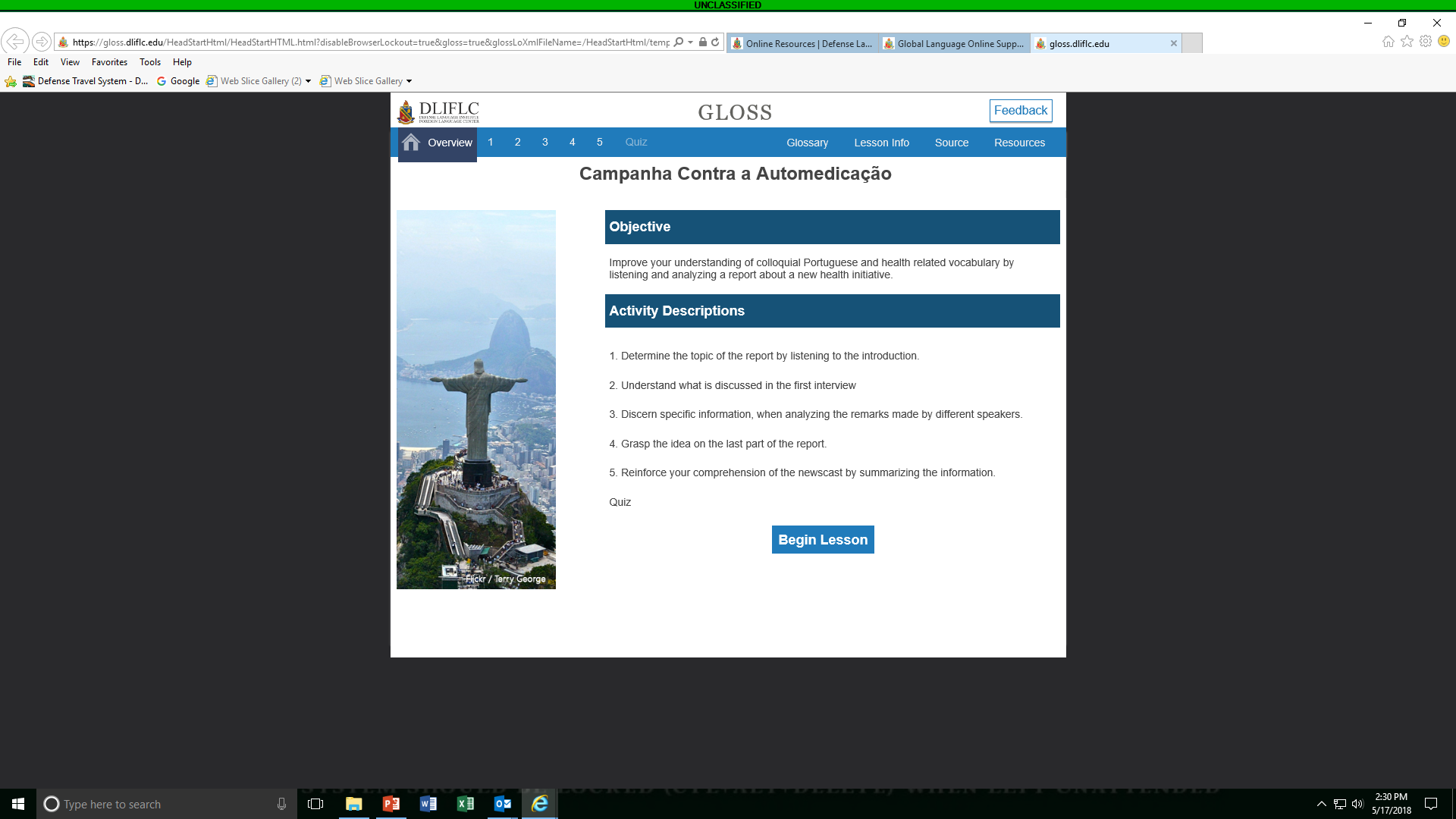 GLOSS Sample
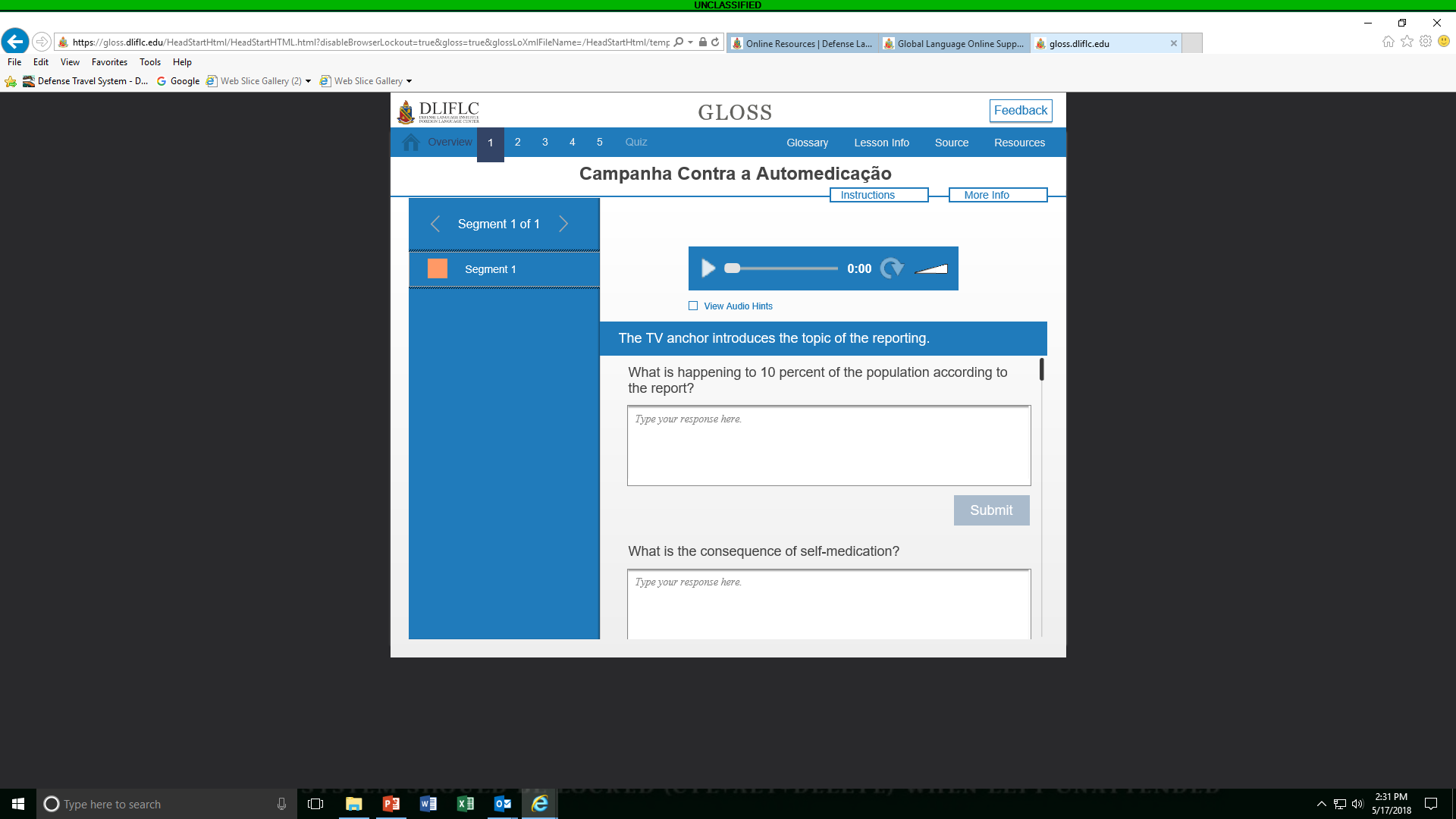 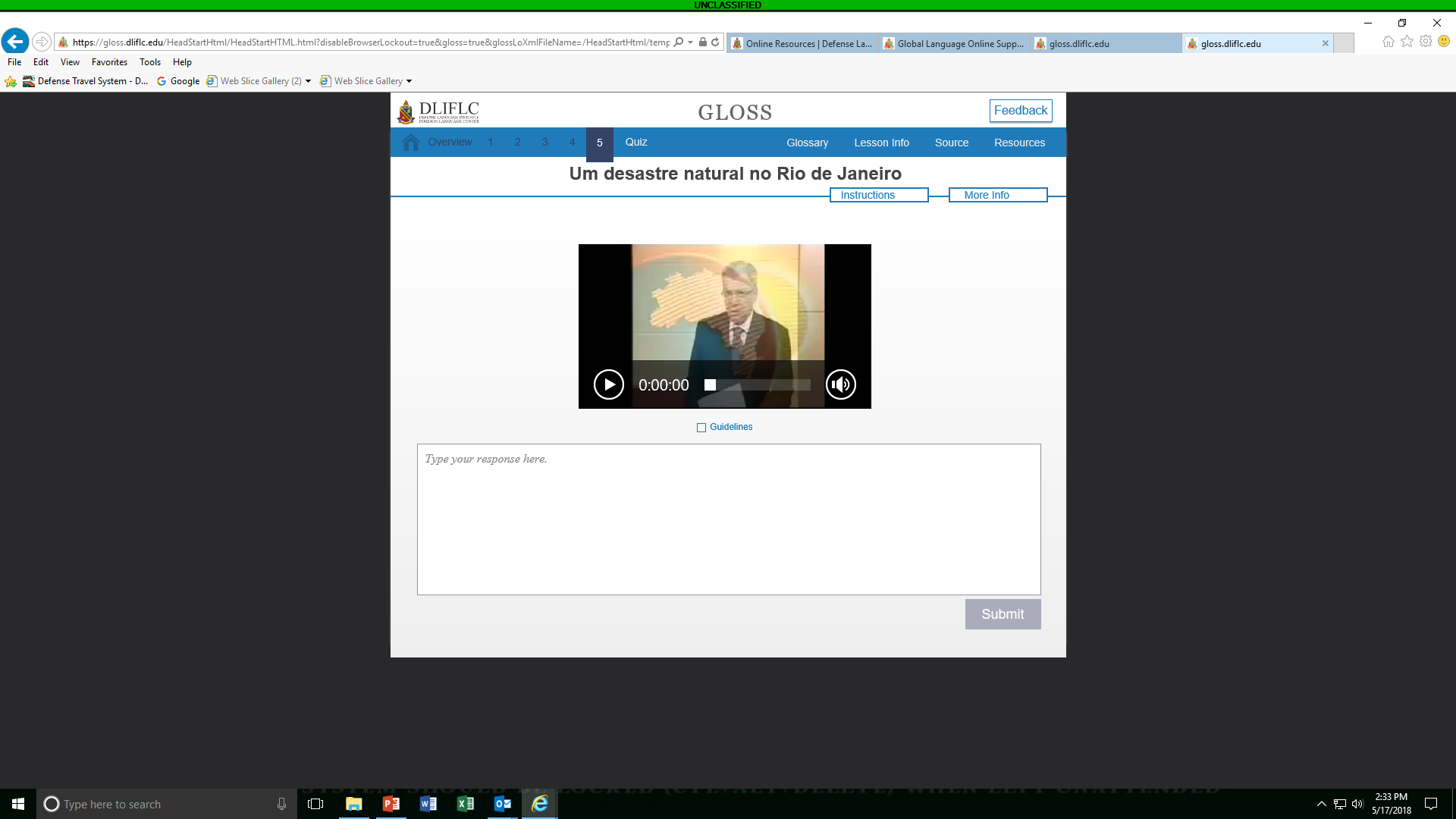 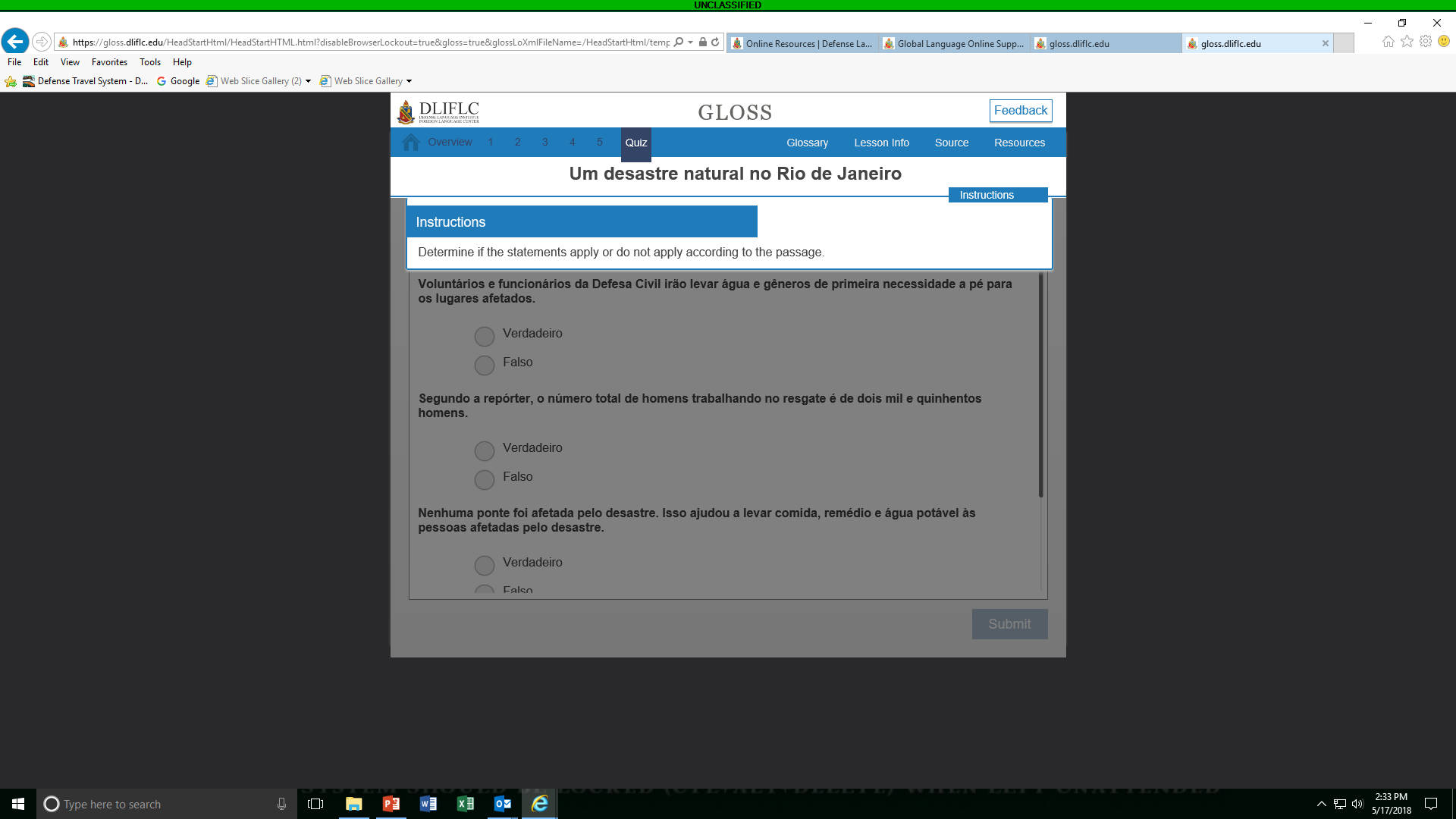 GLOSS Sample
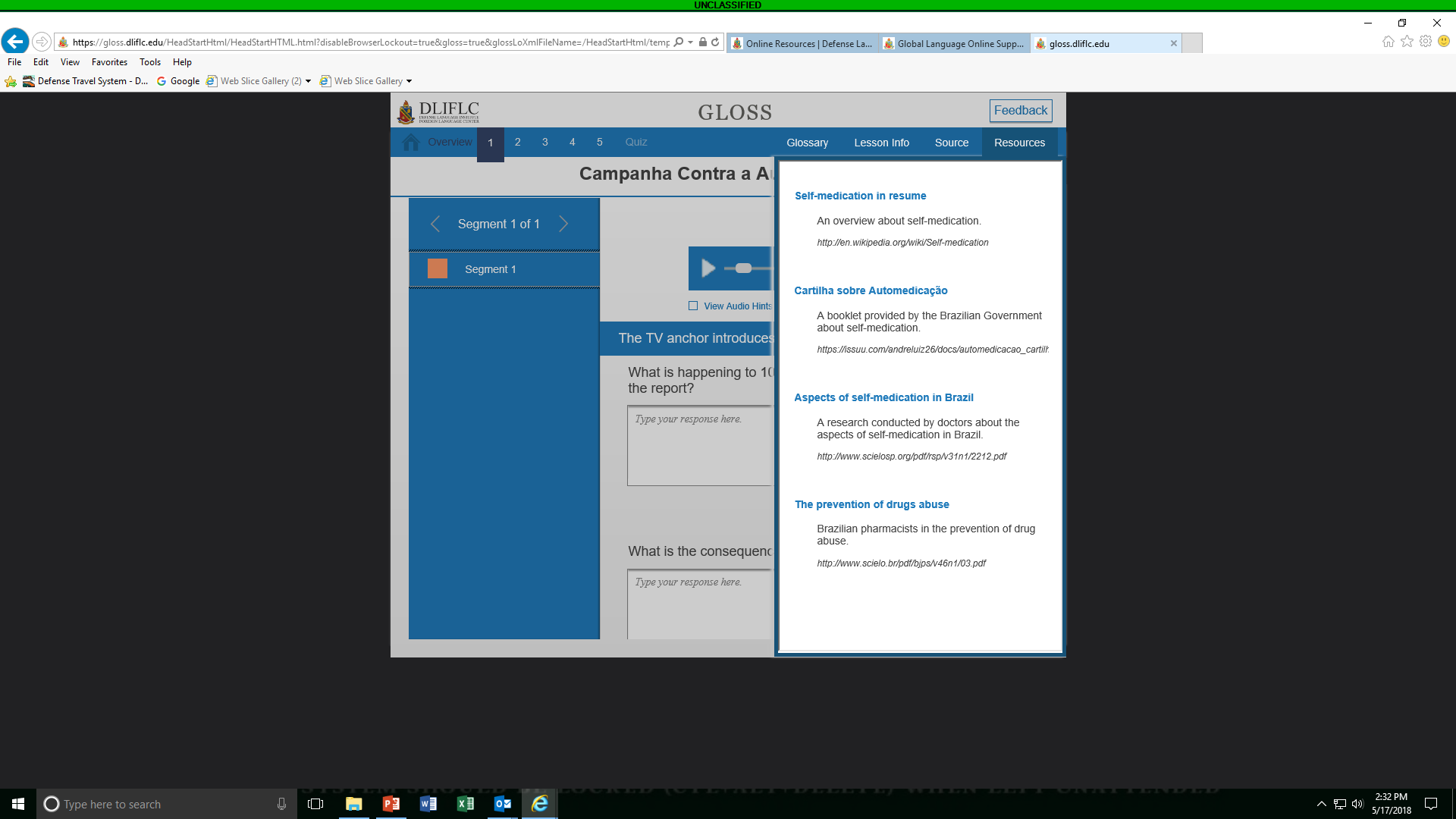 Assessment: Language & Cultural Proficiency
Assessment: Language & Cultural Proficiency
Online Diagnostic Assessment (ODA) 
Dynamic online platform to estimate language proficiency in reading or listening 
Helps learners determine the subject areas and language specifics to improve, with customized suggestions for GLOSS lessons to help reach proficiency goals 

Cultural Awareness Assessments 
Gauge your familiarity with a particular society, including geographic facts, major religions, history, security situation, social customs, and basic survival phrases in the dominant language of the region
Online Diagnostic Assessment (ODA)
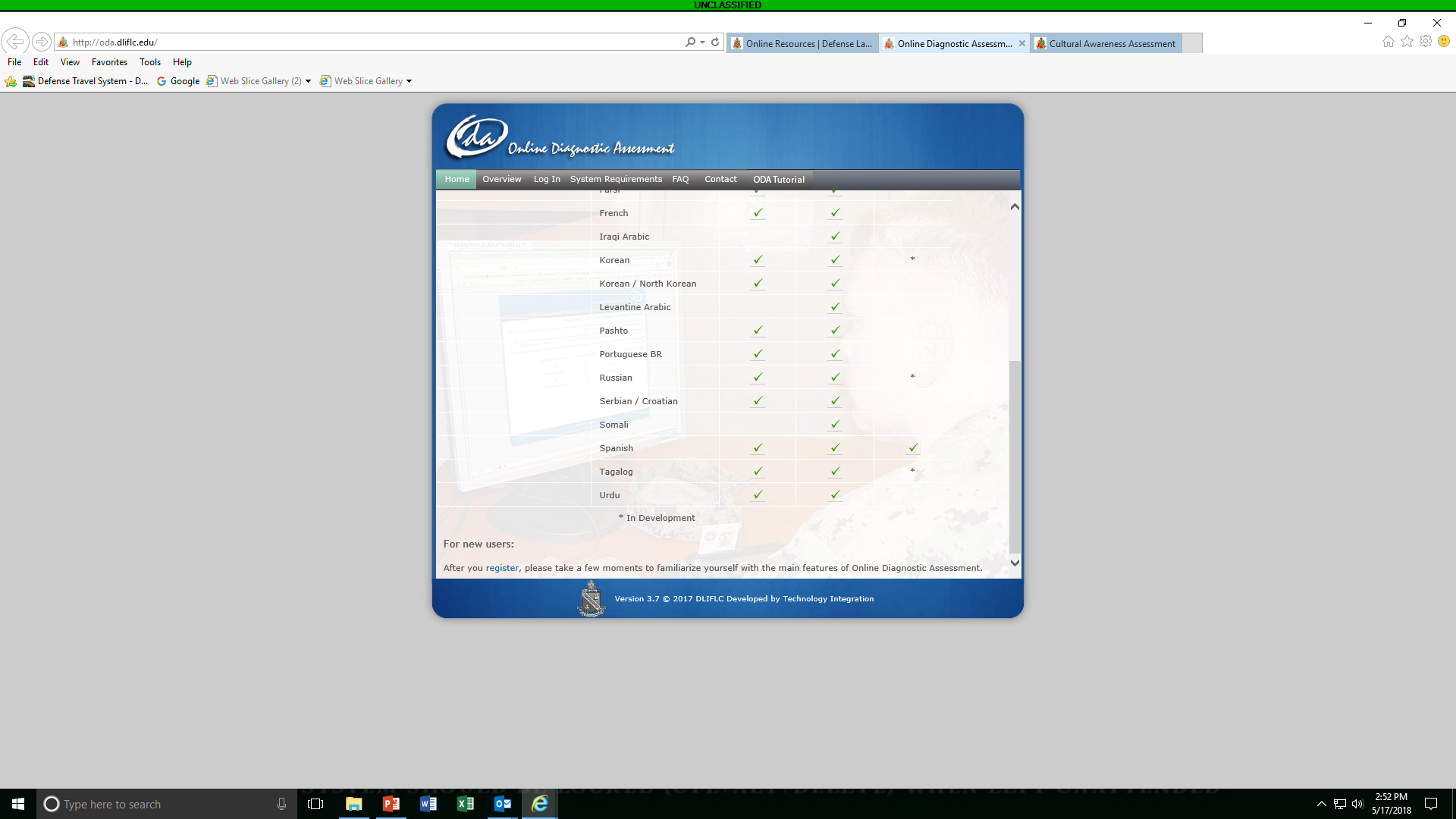 ODA
1. Select Language
2. Select Skill
3. Select Your   
    Starting Level
Diagnostic Assessment
Identifies one’s current language skills, and the skills s/he needs to advance to a higher proficiency
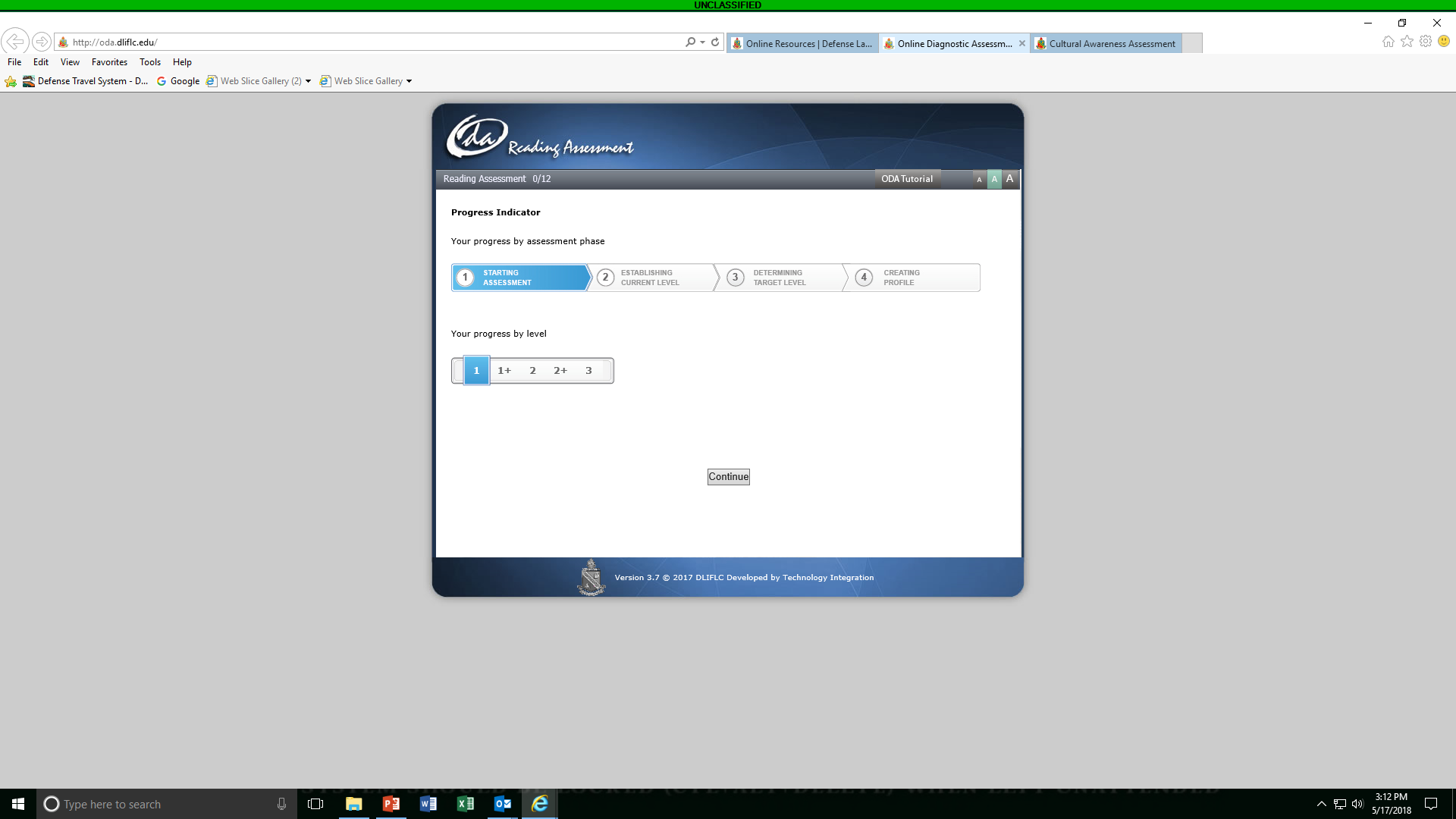 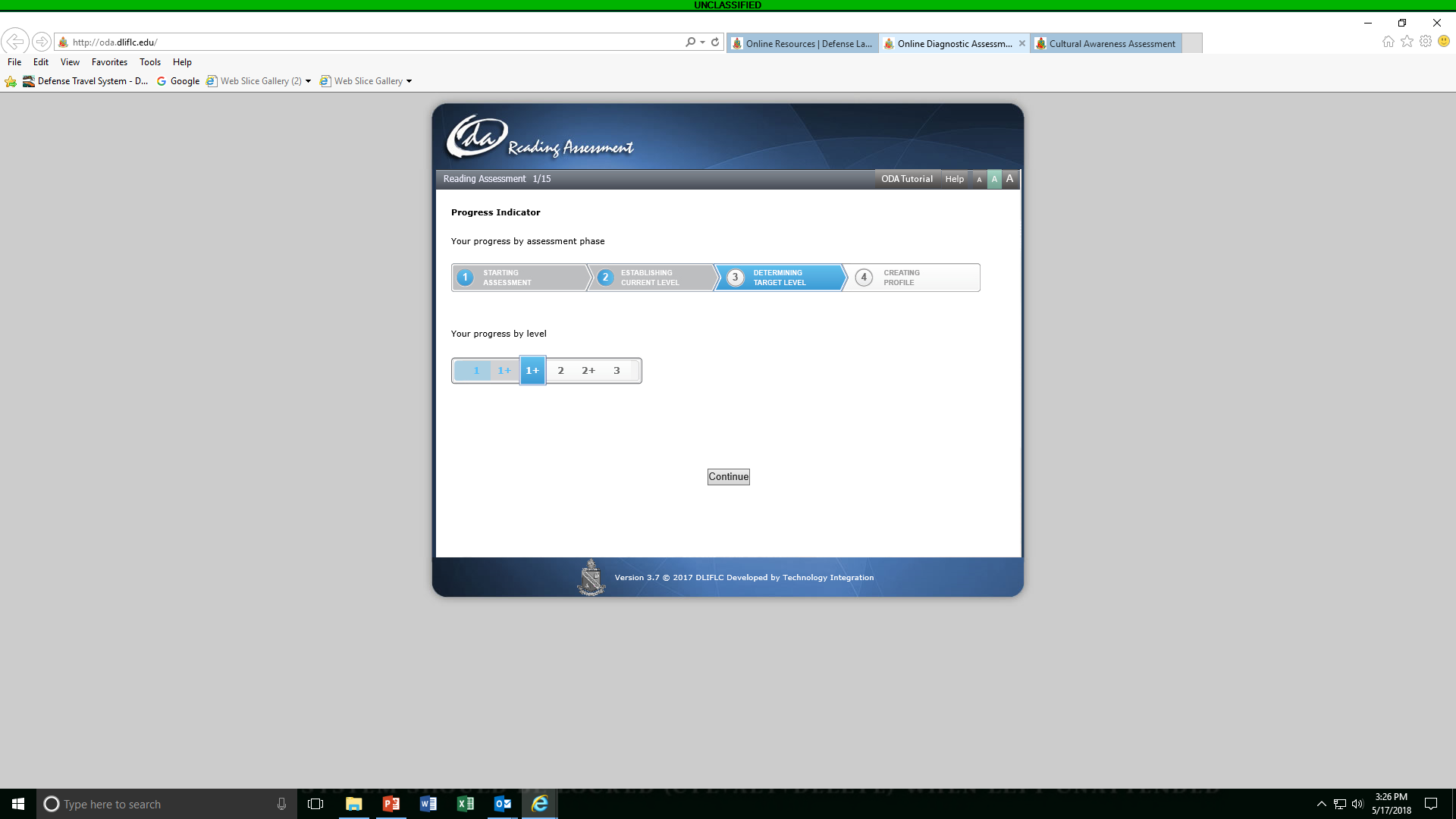 ODA Question Types
Content Qs and Linguistics Qs 
Open-ended questions, multiple choice questions, and identifying questions (Click-Paste)
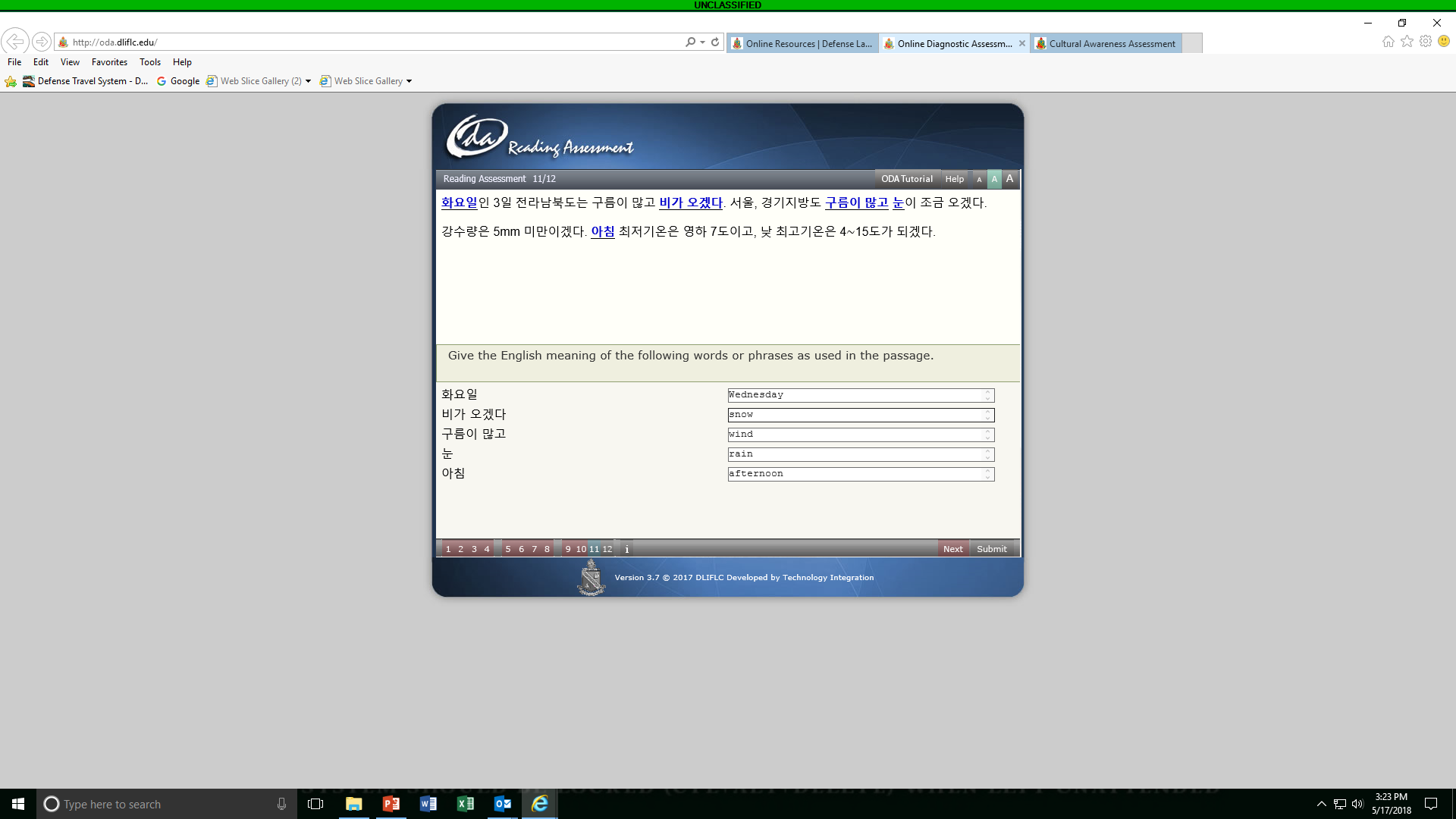 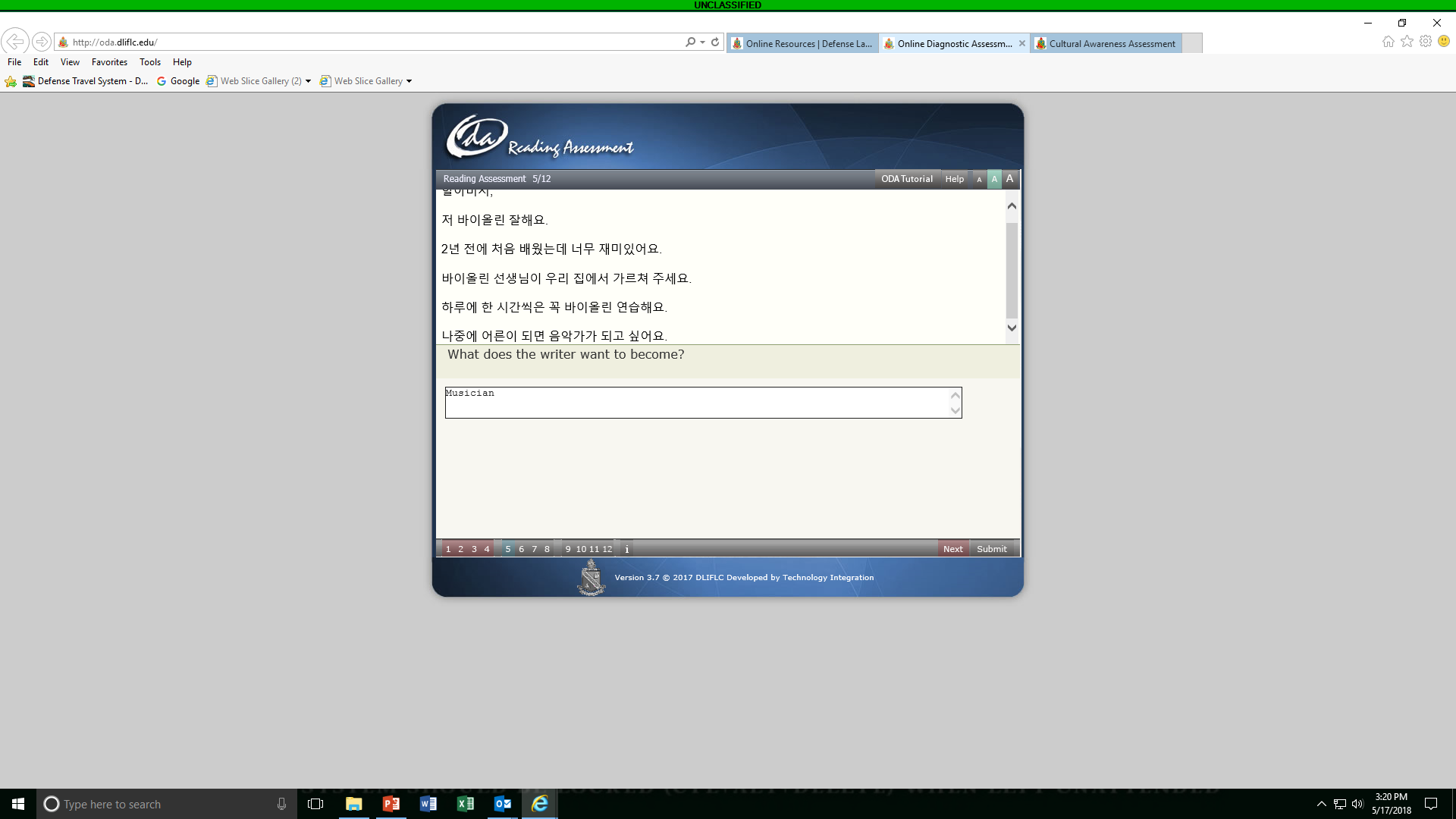 Diagnostic Profile
Creating a personalized "Diagnostic Profile” - an individualized snapshot of what specific tasks s/he can perform, and more importantly, what areas present the most difficulty for him/her
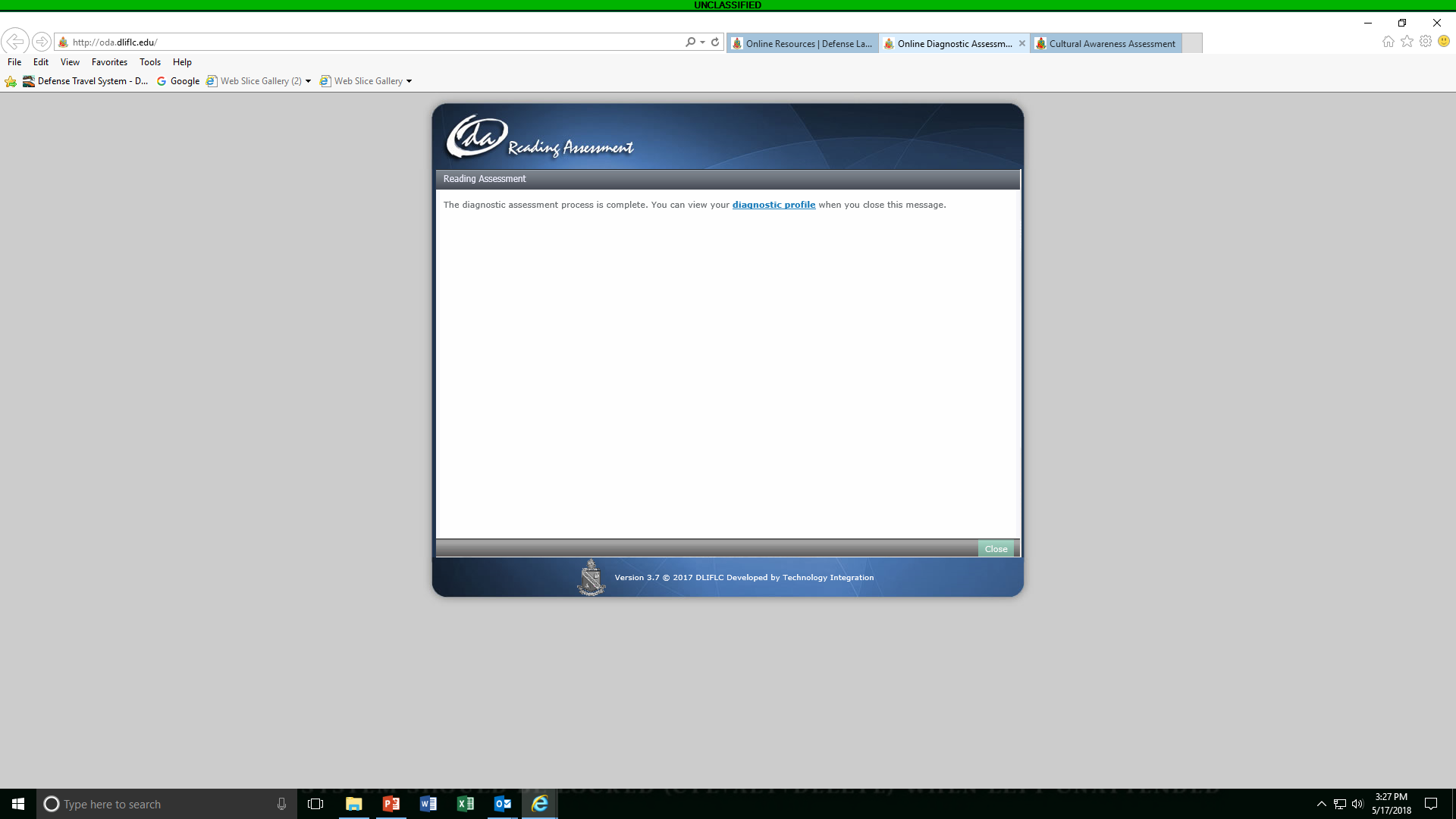 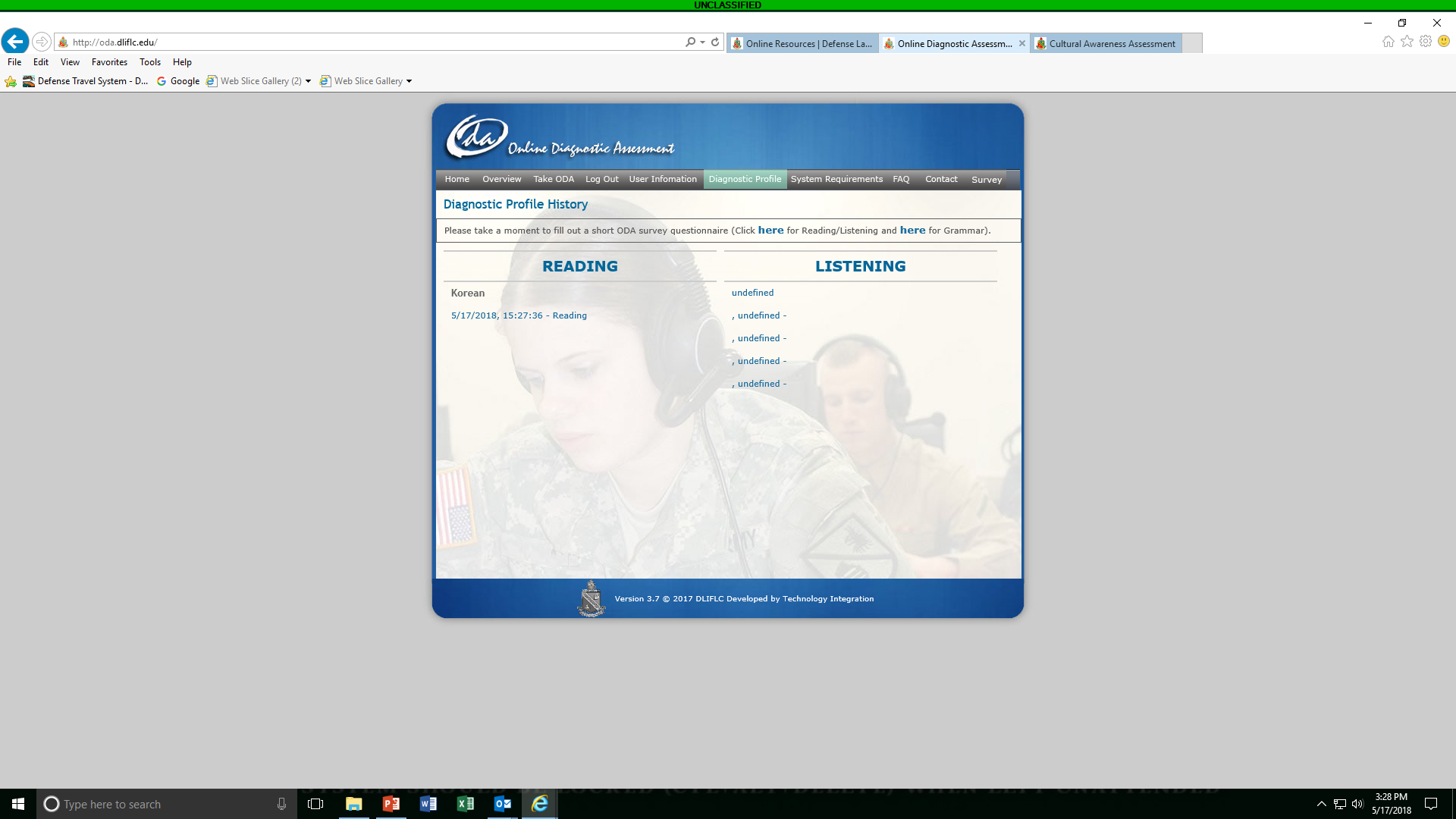 Diagnostic Profile Sample
Your goal is to work toward proficiency level 1+ (Target Level).
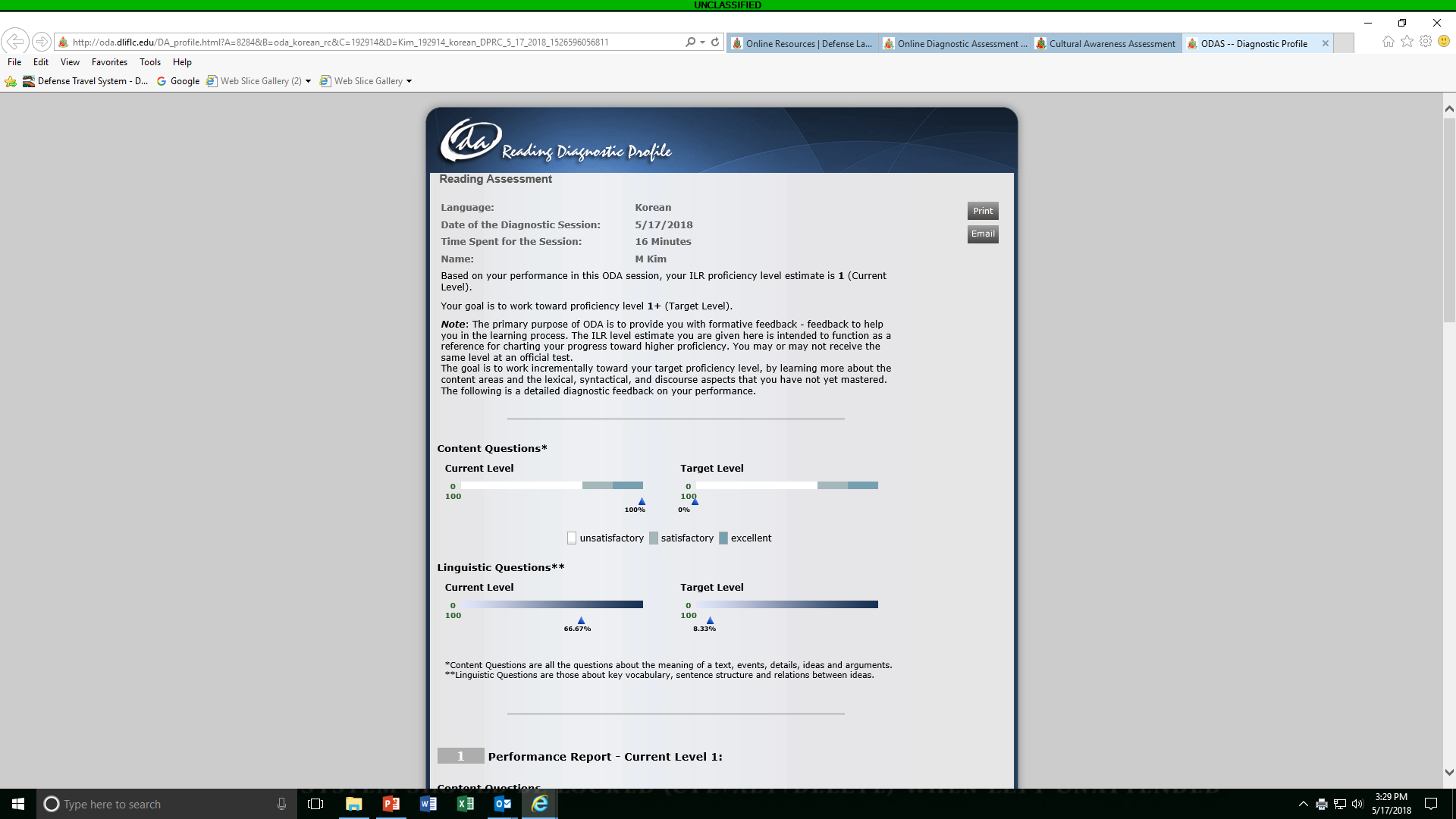 Performance Report – Current Level & Target Level
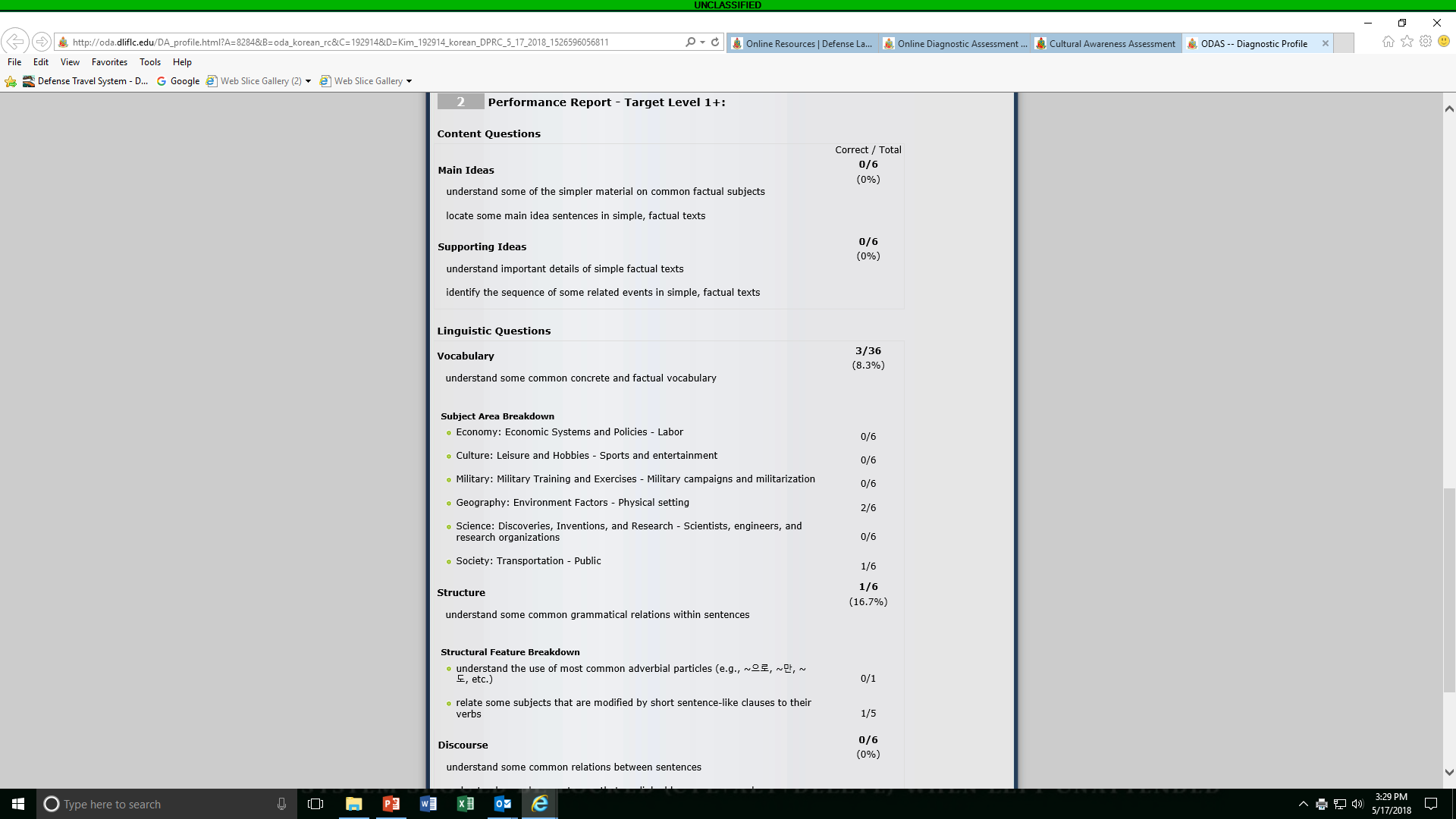 Suggested materials (GLOSS)
Send a profile link via email
Cultural Awareness Assessment
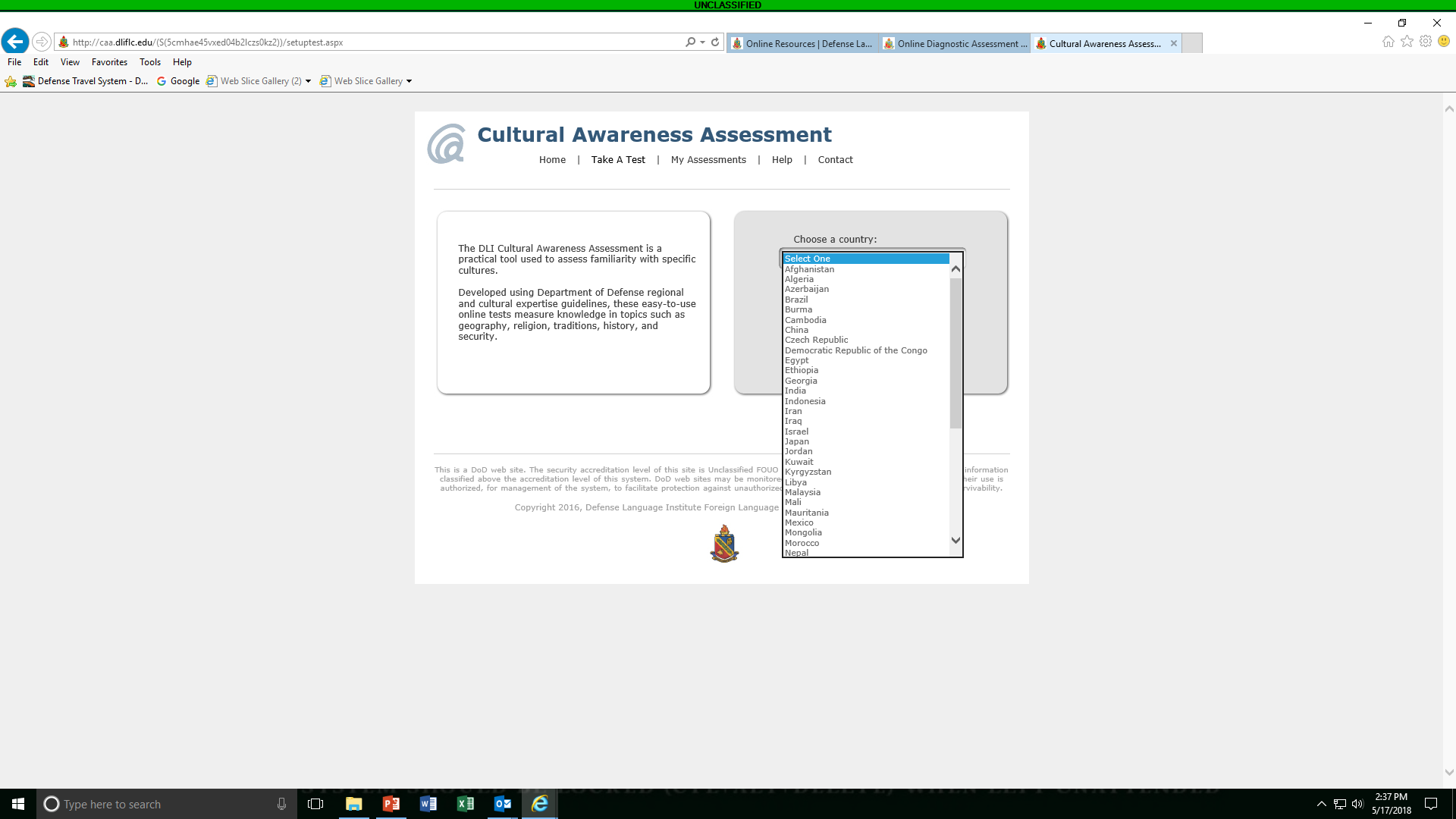 Cultural Awareness Assessment
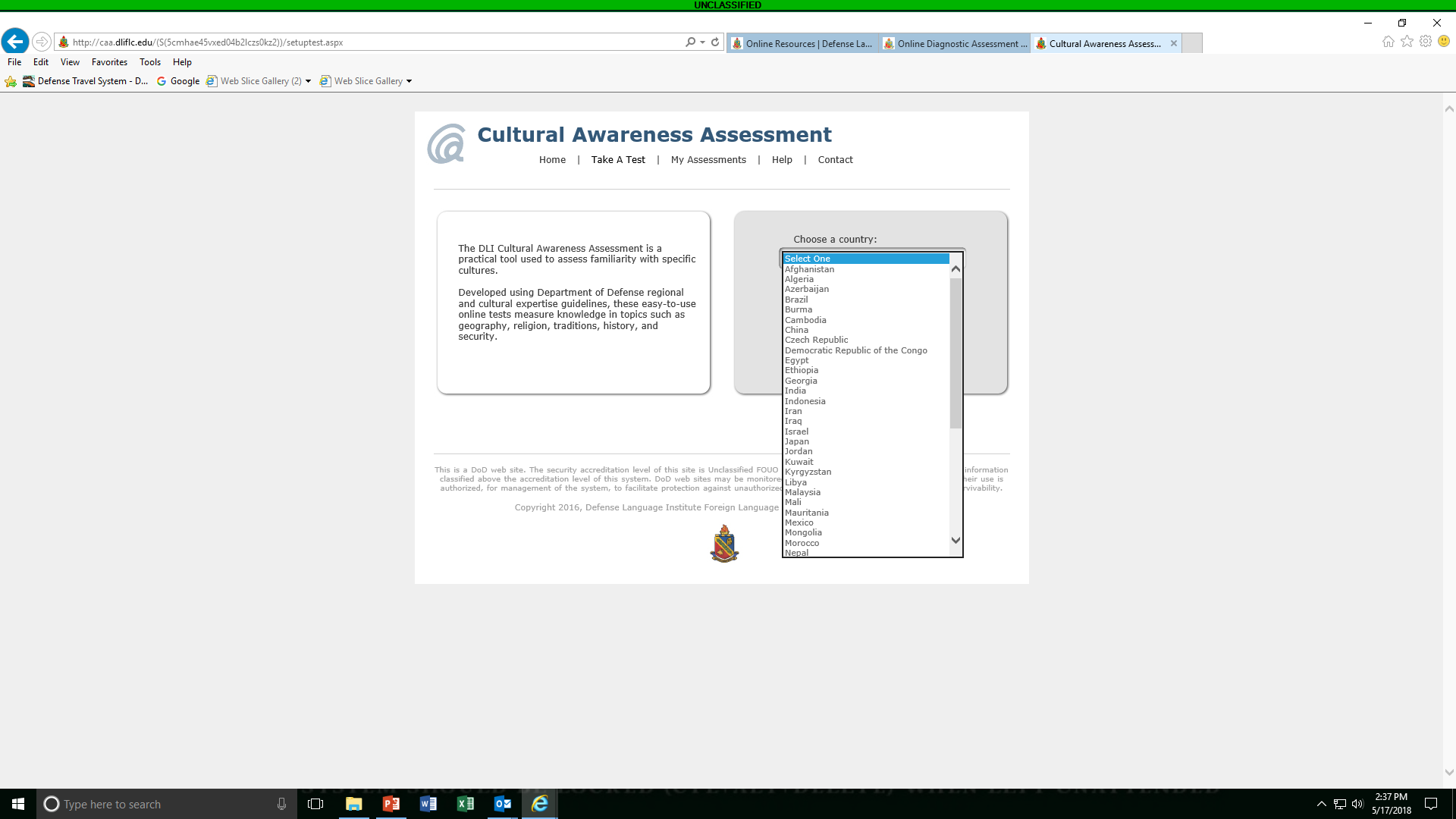 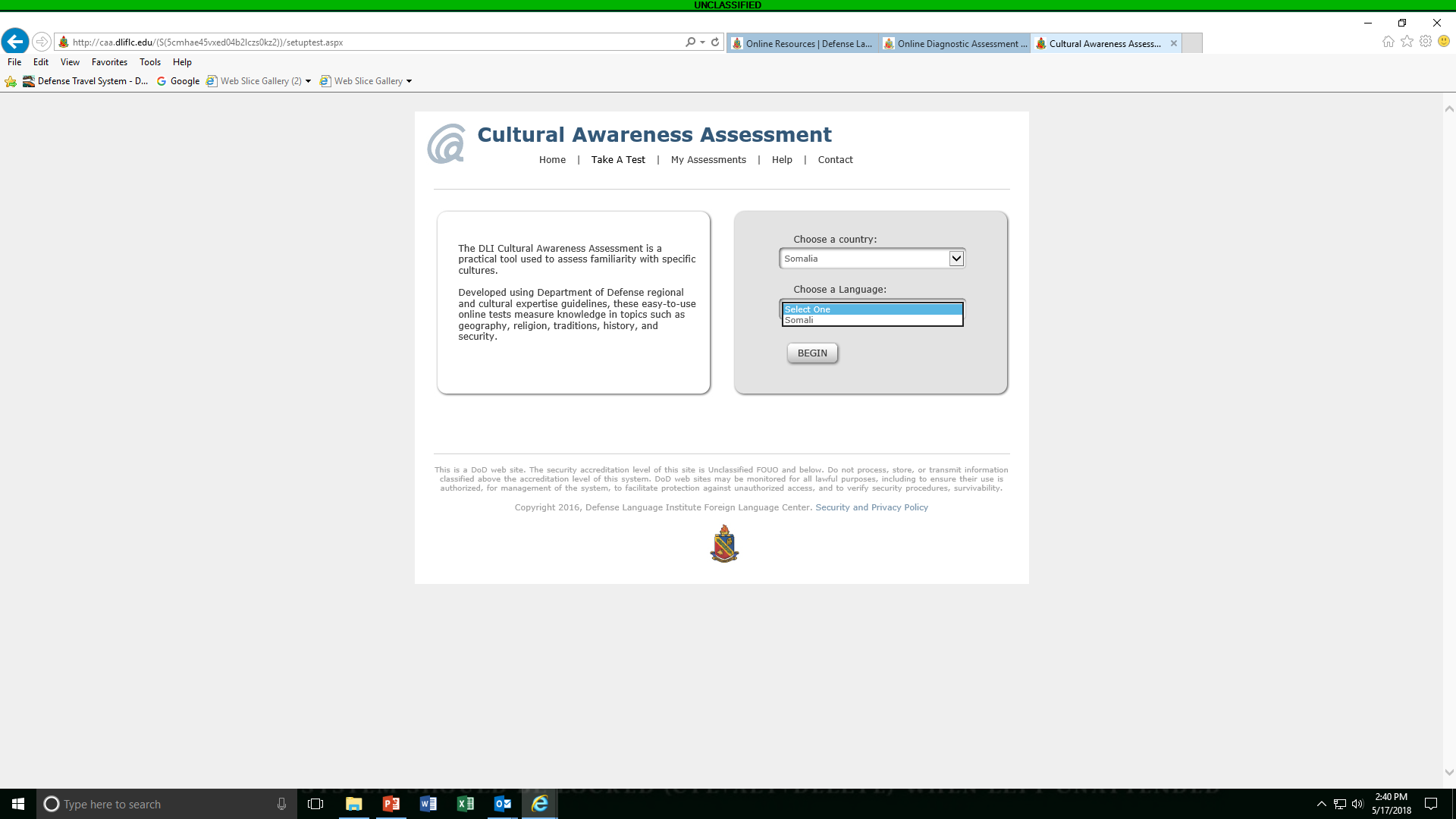 Cultural Awareness Assessment
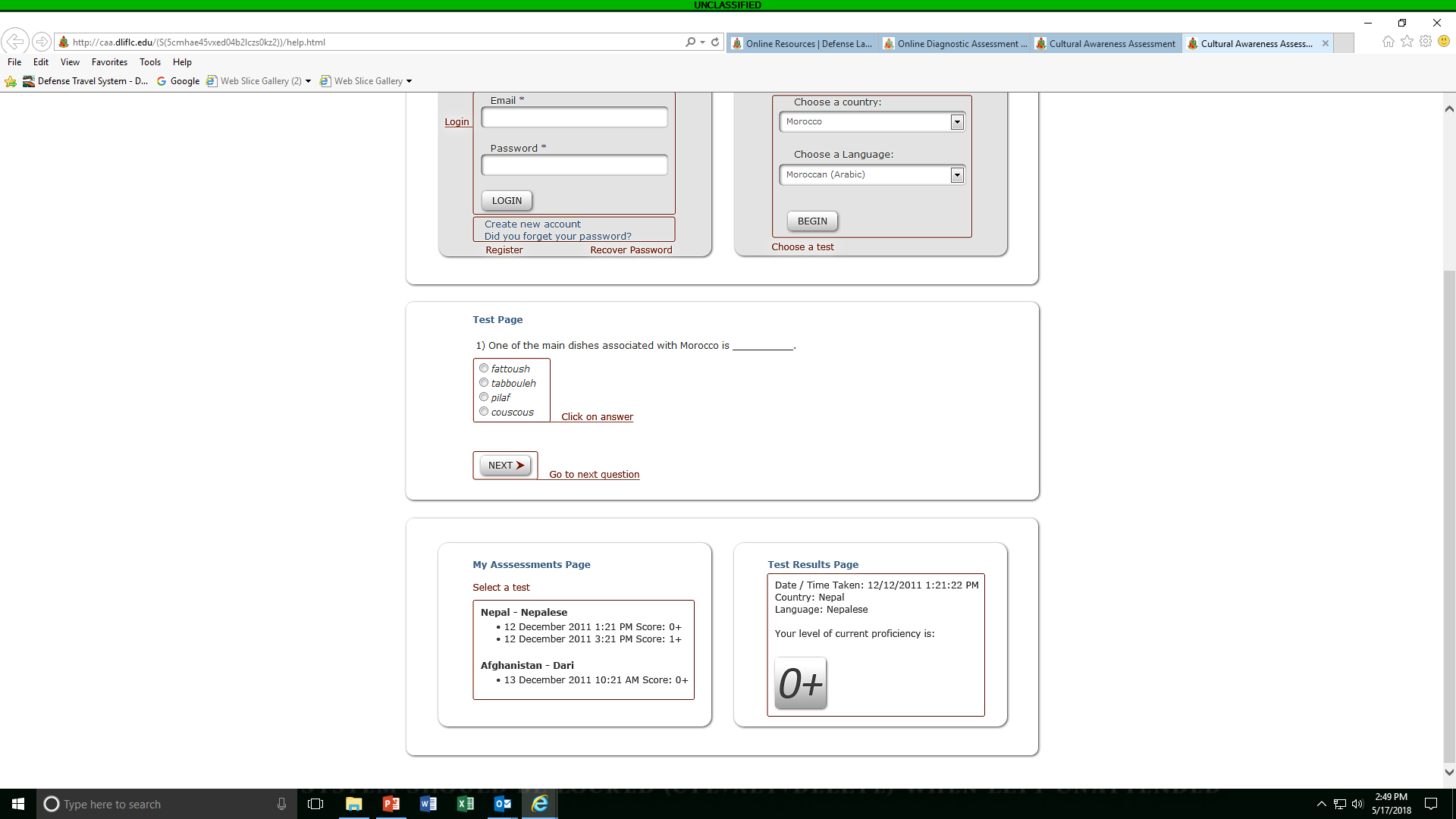 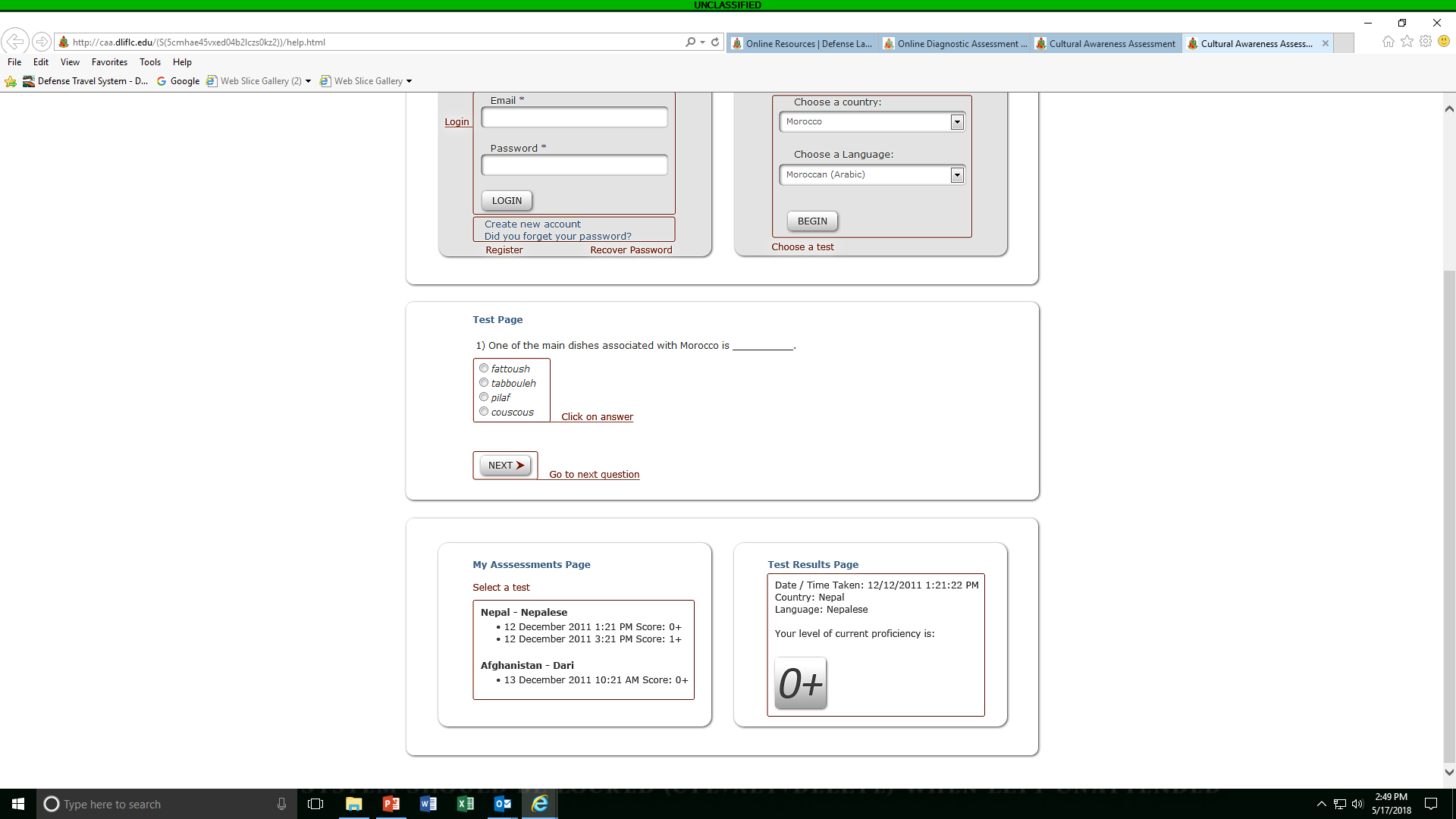 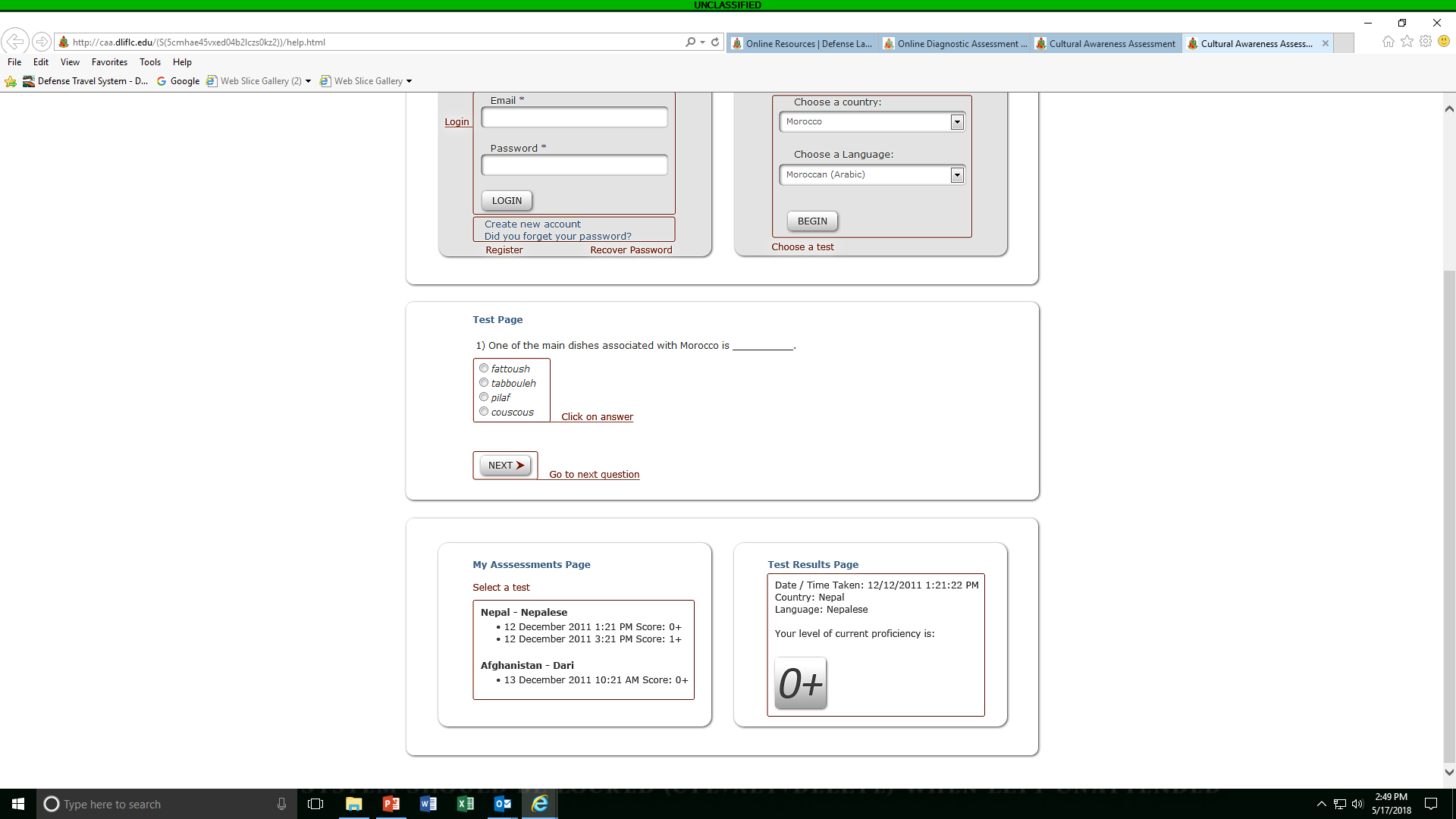 Caution: A supporting/reference tool, not a validated test
[Speaker Notes: Tests has a item bank so the system generates different tests but same levels.]
Deployment: Language & Culture Downrange
DEPLOYMENT
Language Survival Kits (LSKs) 
Text, audio recordings, and translations for up to 3,000 mission-related phrases
Available online, as a printed booklet with CD, or as a mobile app for certain languages
Phrases covering specific topics that you can read or playback without having to know the language 
Modules: Air Crew, Basic Phrases, Civil Affairs, Cordon/Search, Force Protection, Medical, Military Police, Naval Commands, Public Affairs, and Weapons 


Rapport 
Six to eight hours of language and culture pre-deployment training
Mandatory training for all civilian and military U.S. Army personnel deploying to Iraq or Afghanistan
Available in Dari, Pashto, Iraqi, Swahili, Hausa, Portuguese, French, Modern Standard Arabic, and Korean
LSK: Portuguese-European
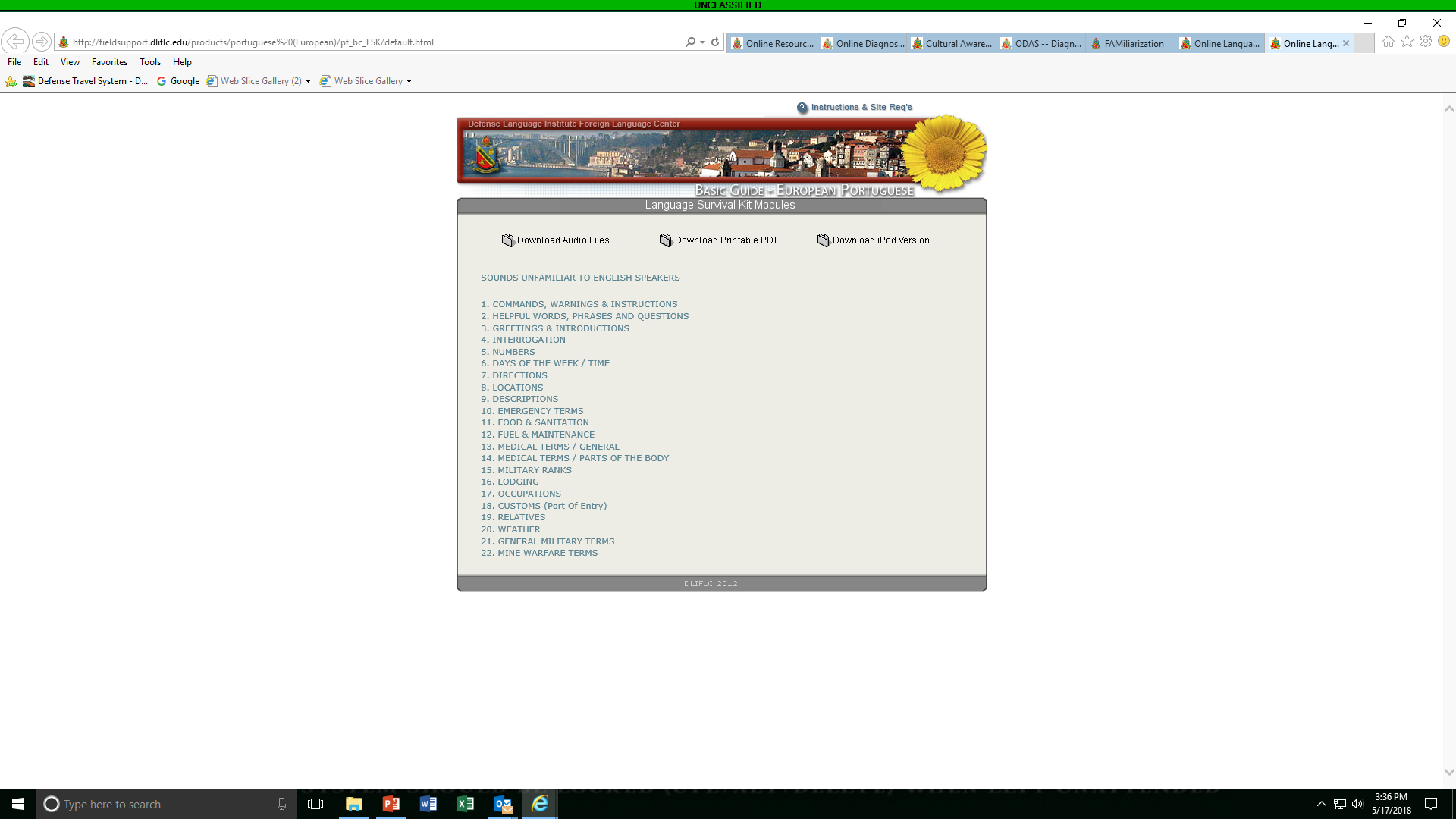 LSK: Portuguese-European
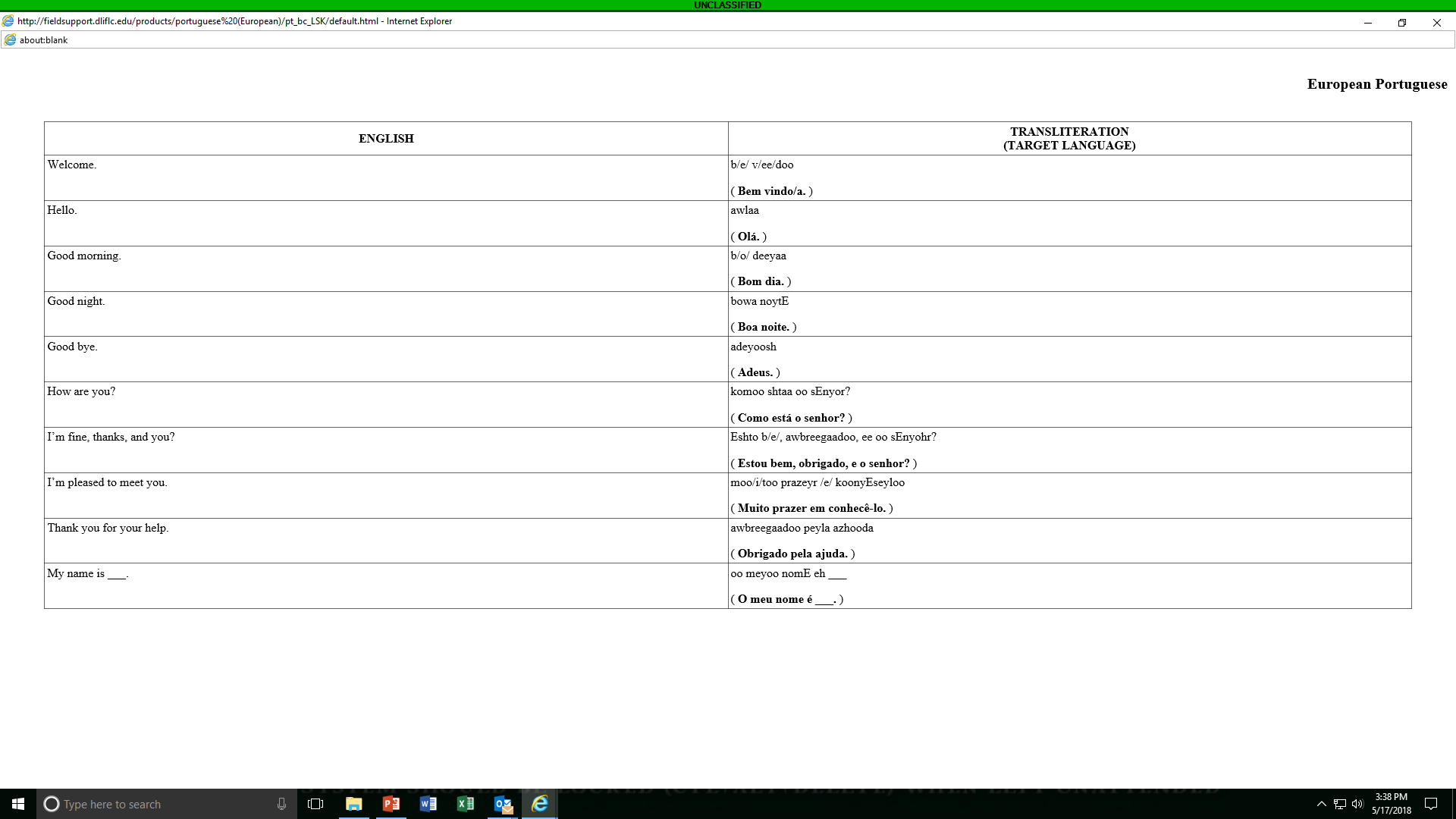 Developing Online Materials
Cost 
Time
Security
Proper technology 
Proper training for developers
Level-appropriateness of texts and tasks
Variety of texts and tasks 
Motivating and engaging activities 
Use of authentic materials 
Tracking progress
Assessment 
Copyright
Obrigada!
Thank you!